Introduzione a
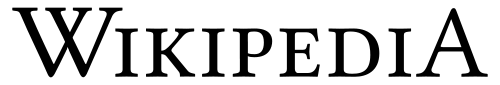 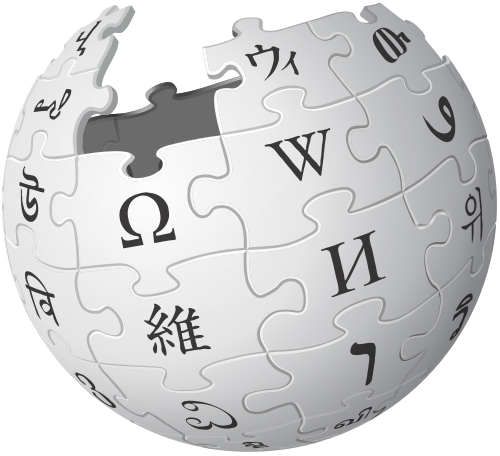 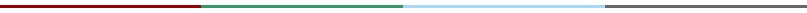 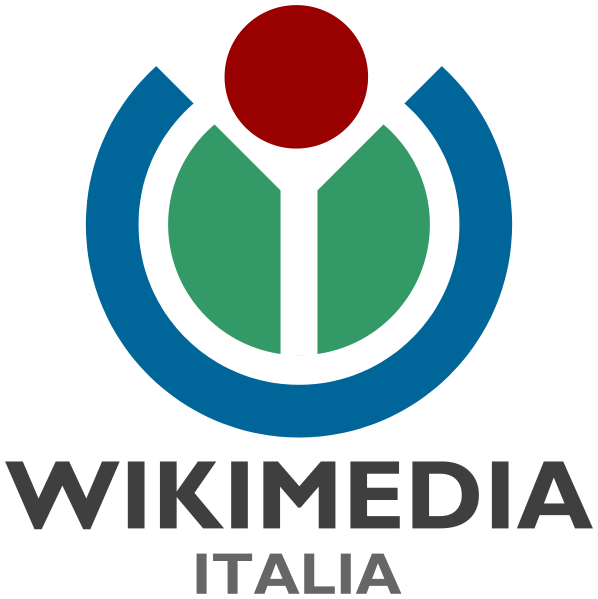 Mission
« Immagina un mondo in cui ogni persona possa avere libero

accesso all'intero patrimonio della conoscenza umana.

Questo è il nostro scopo. »

Jimmy Wales
Orig. [en] – Imagine a world in which every single human being can freely share in the sum of all

knowledge. That's our commitment.
Cenni storici
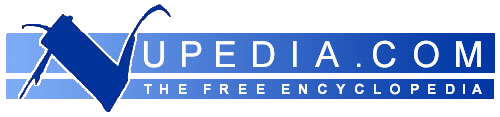 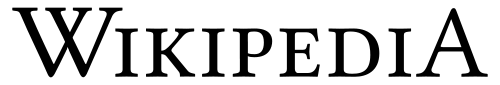 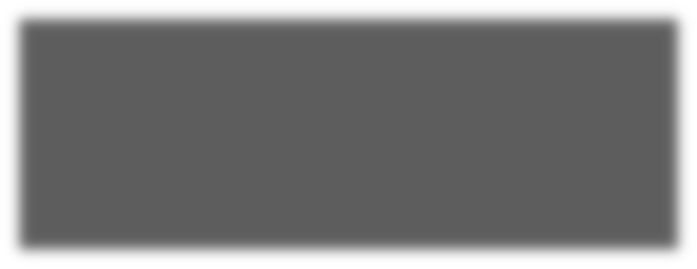 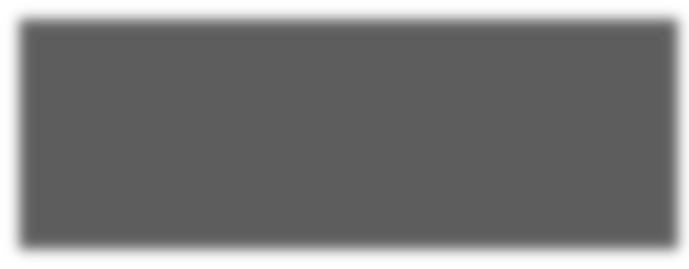 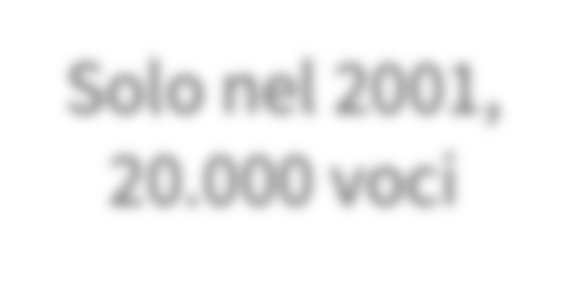 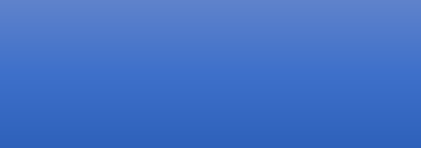 2001-oggi
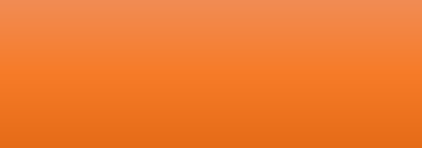 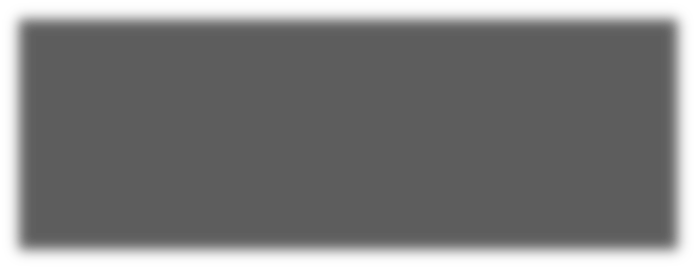 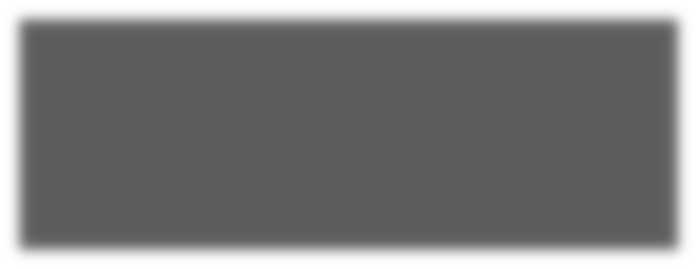 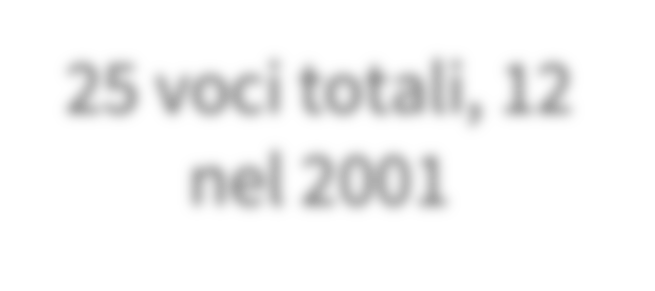 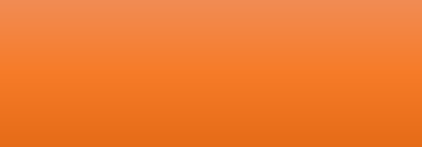 25 voci totali, 12
nel 2001
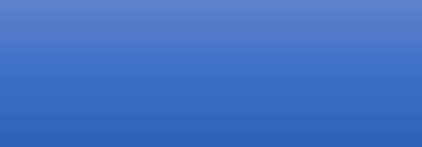 Solo nel 2001,
20.000 voci
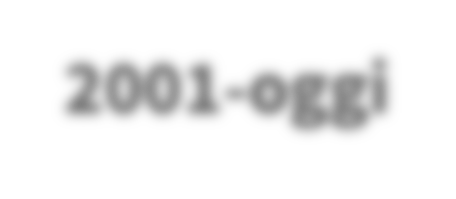 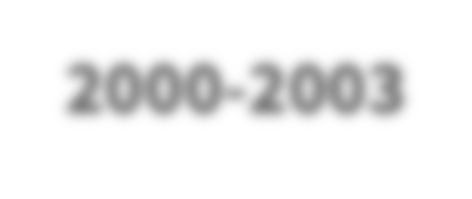 2000-2003
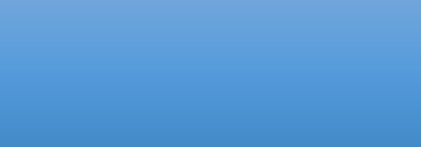 Wiki
Revisione paritaria
Scritta da esperti
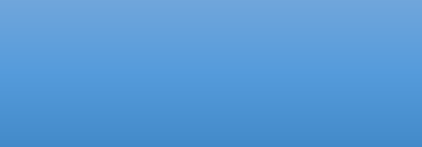 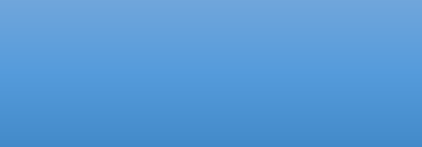 Chiunque può  contribuire
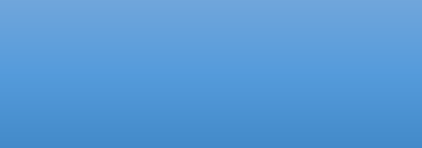 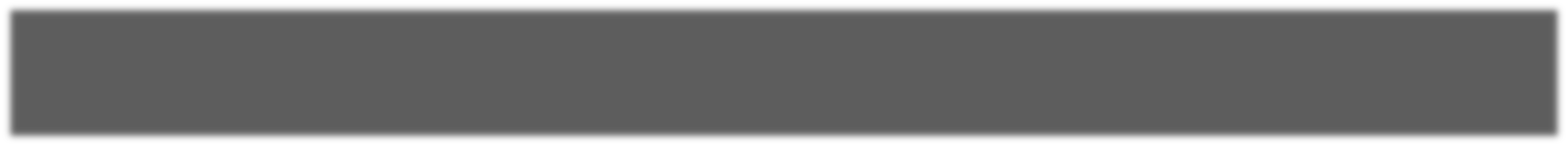 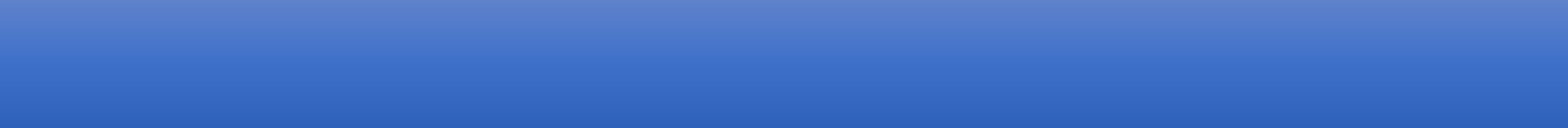 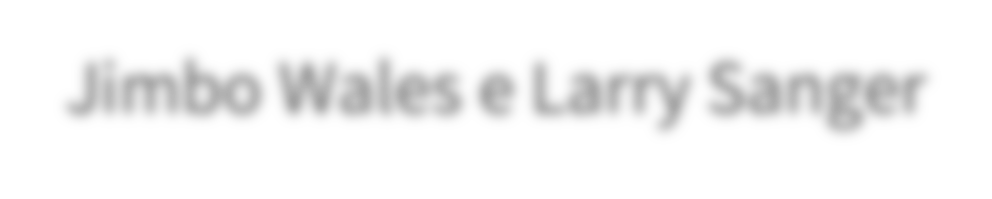 Jimbo Wales e Larry Sanger

Contenuto libero
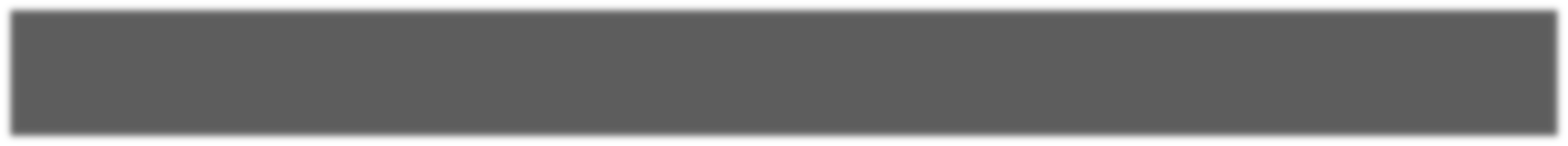 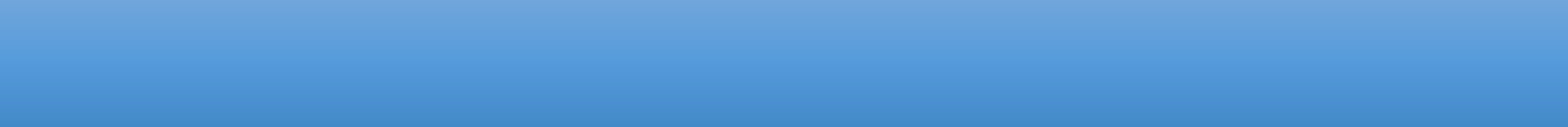 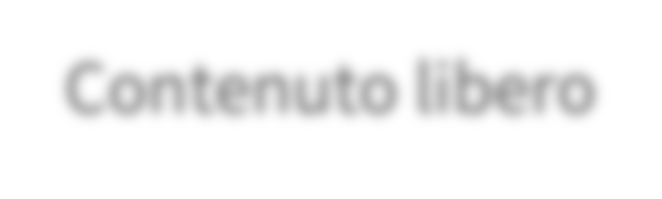 Il 26 settembre 2003 Nupedia chiude, le voci vengono inglobate in Wikipedia.
Cos’è un wiki?
Sito web che consente la creazione e modifica  collaborativa di documenti ipertestuali. (1995)
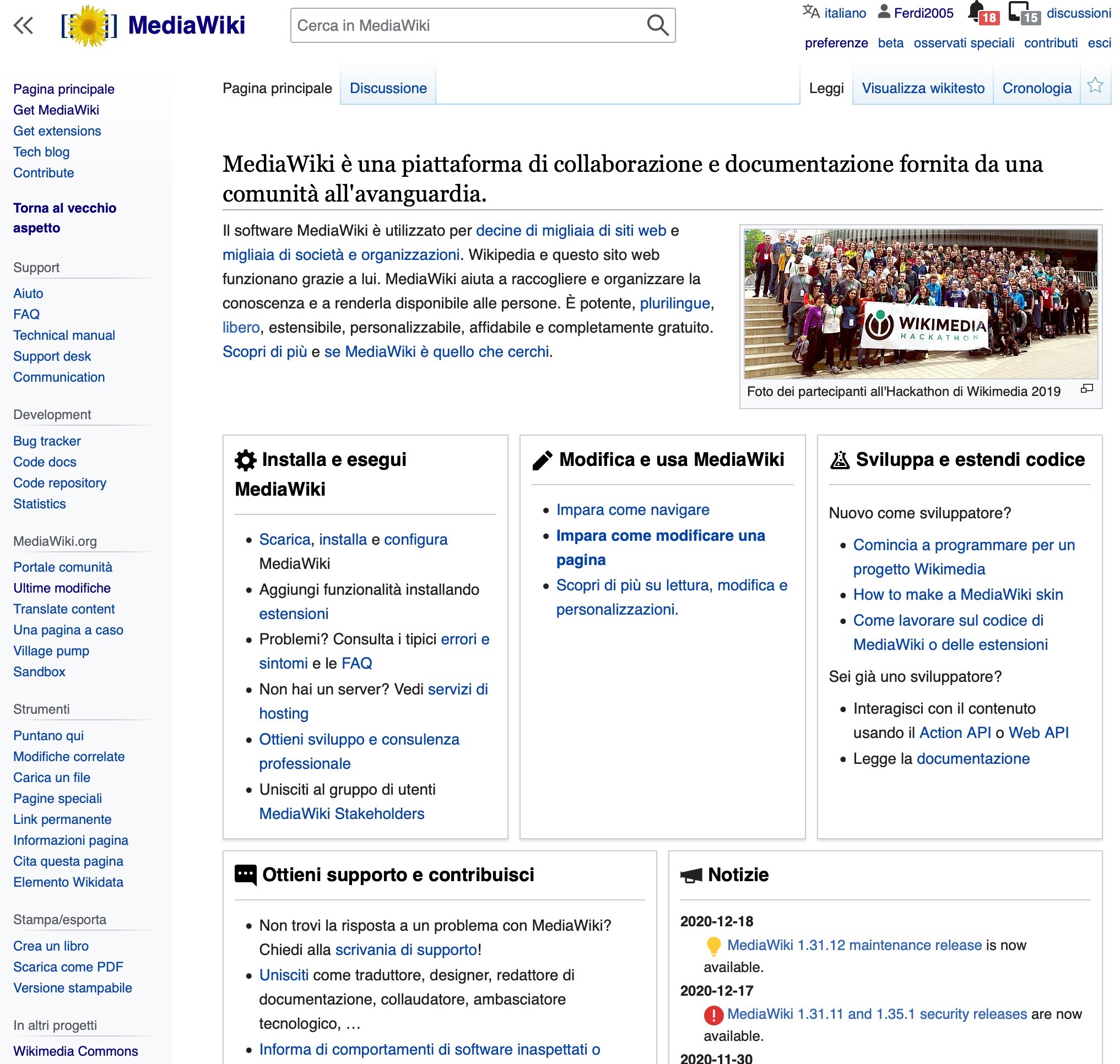 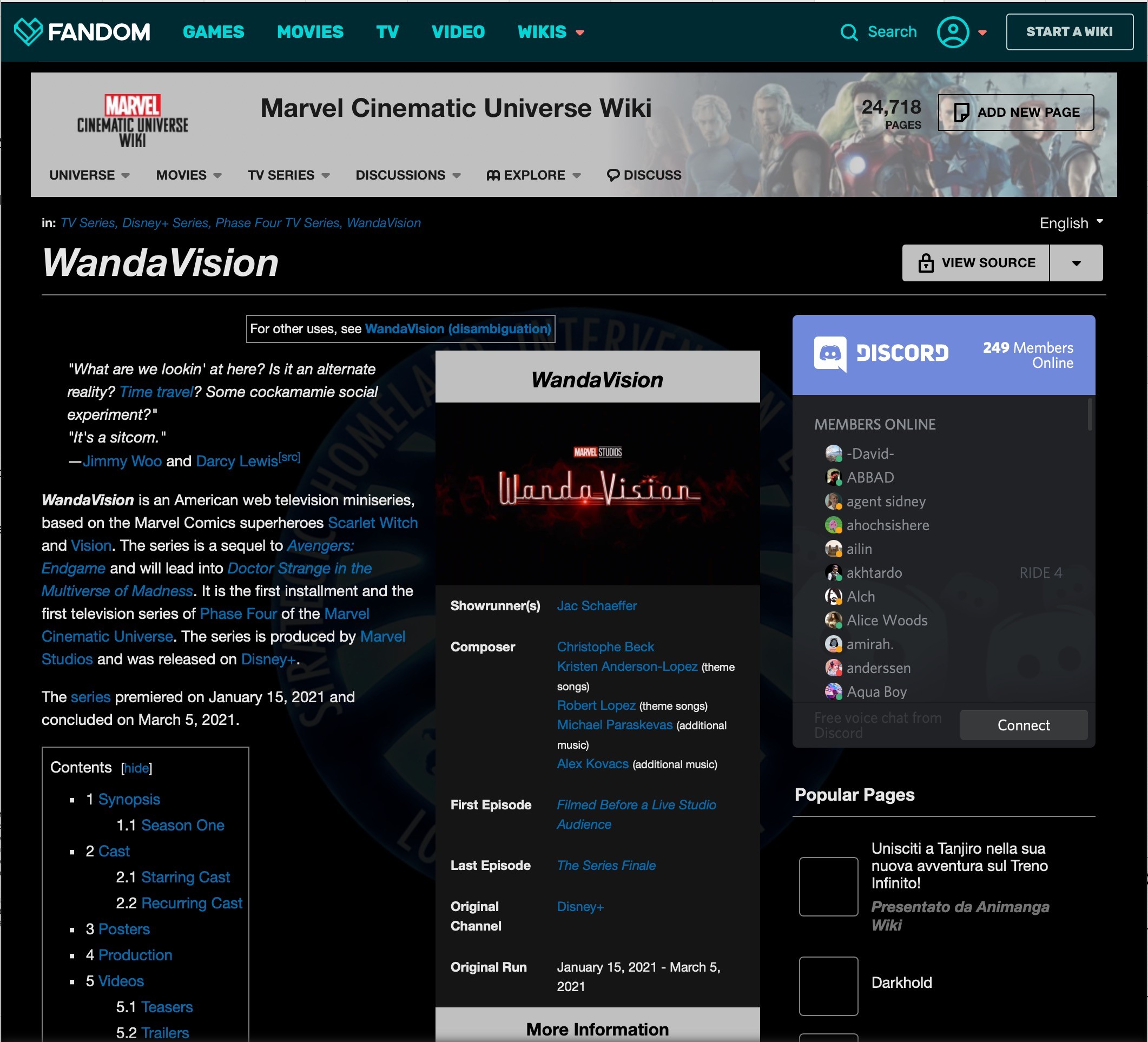 Da dove viene wiki?
“wiki wiki” è un termine hawaiano = “veloce” o “molto veloce”  Si ispira al nome dei bus navetta da/per l'aeroporto di Honolulu
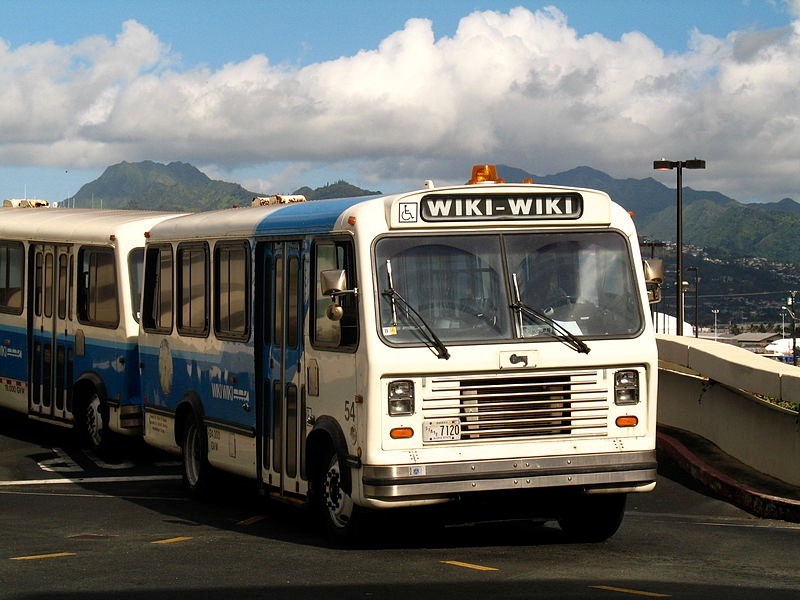 Wikipedia in italiano
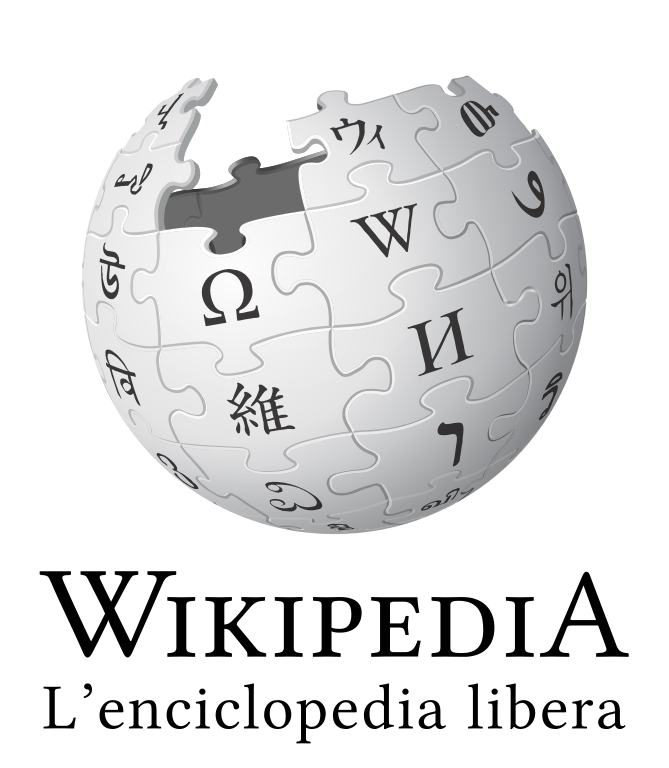 it.wikipedia.org
Nasce l'11 maggio 2001  1 milione di voci nel 2013
milioni di voci nel 2019

6° sito più visitato in Italia
(dati Alexa.com – Top Sites in Italy)
8º posto per numero di voci
(7° posto: Russo – 9° posto: Spagnolo)

6.200 utenti attivi
663 milioni di pagine viste/mese
55 milioni di utenti unici/mese
592 mila modifiche/mese
7000 nuovi utenti, 3000 attivi
114 amministratori
Wikimedia Foundation e  Wikimedia Italia
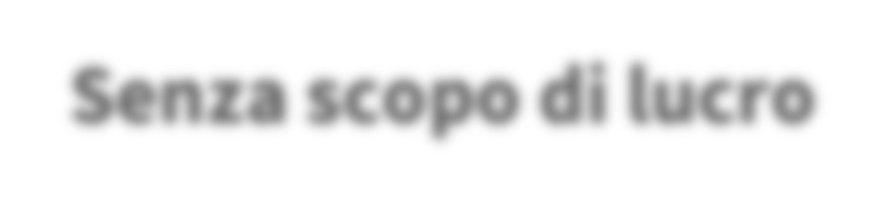 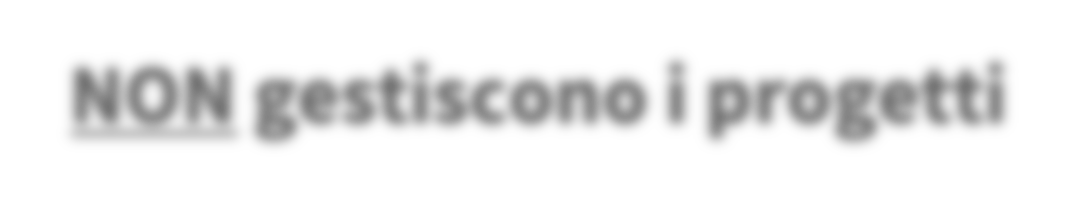 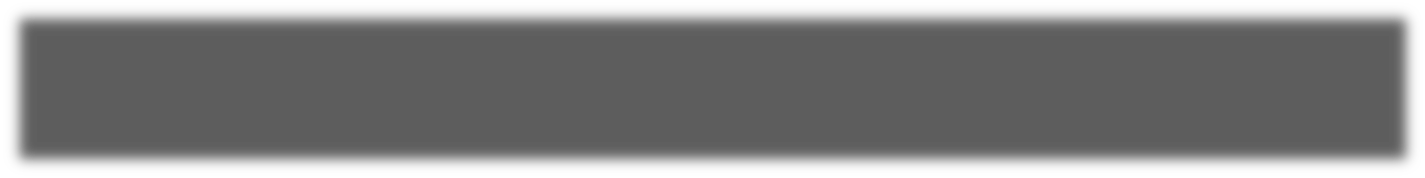 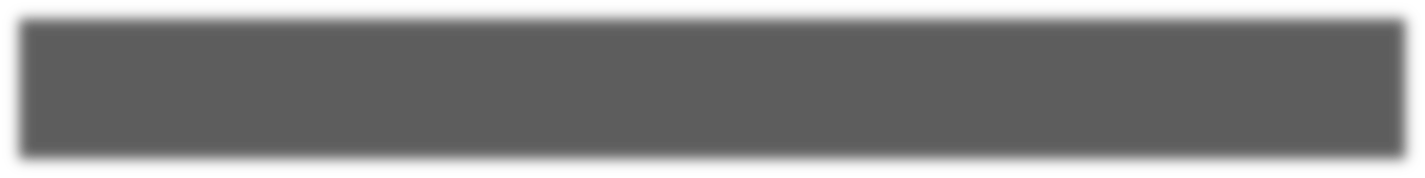 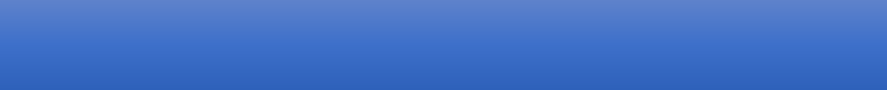 Senza scopo di lucro
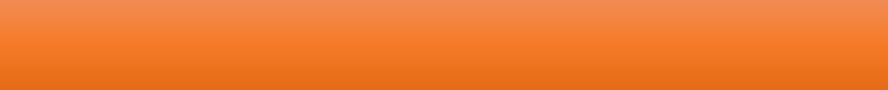 NON gestiscono i progetti
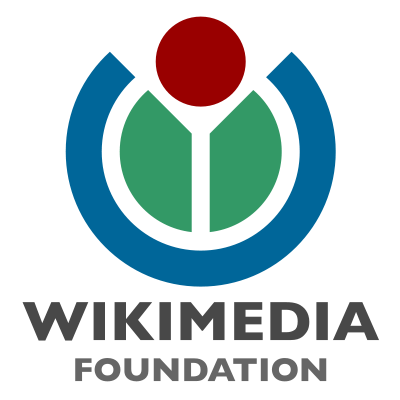 Fondata il 20 giugno 2003 da Jimmy Wales
San Francisco, California (USA)
Raccolta fondi, hosting e gestione  dell’hardware dei server, supporto ai  progetti.

Milano
Associazione di promozione sociale
Affiliata di Wikimedia Foundation (capitolo  locale)
Promuove i progetti Wikimedia in Italia e la  cultura libera
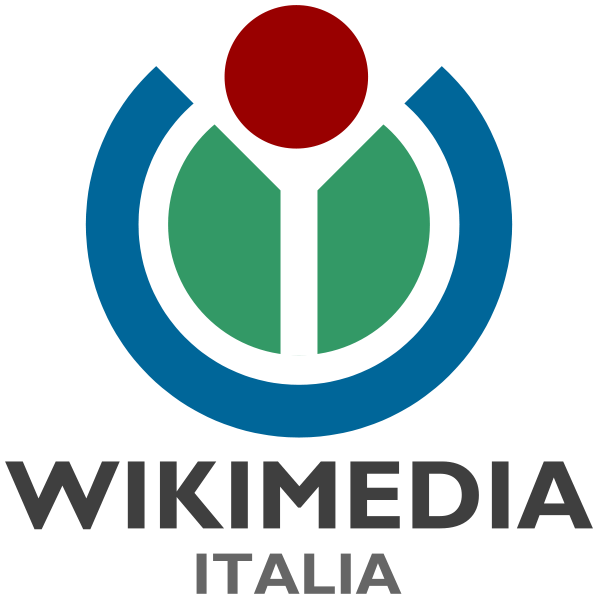 Il movimento Wikimedia nel mondo
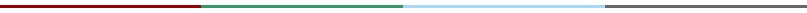 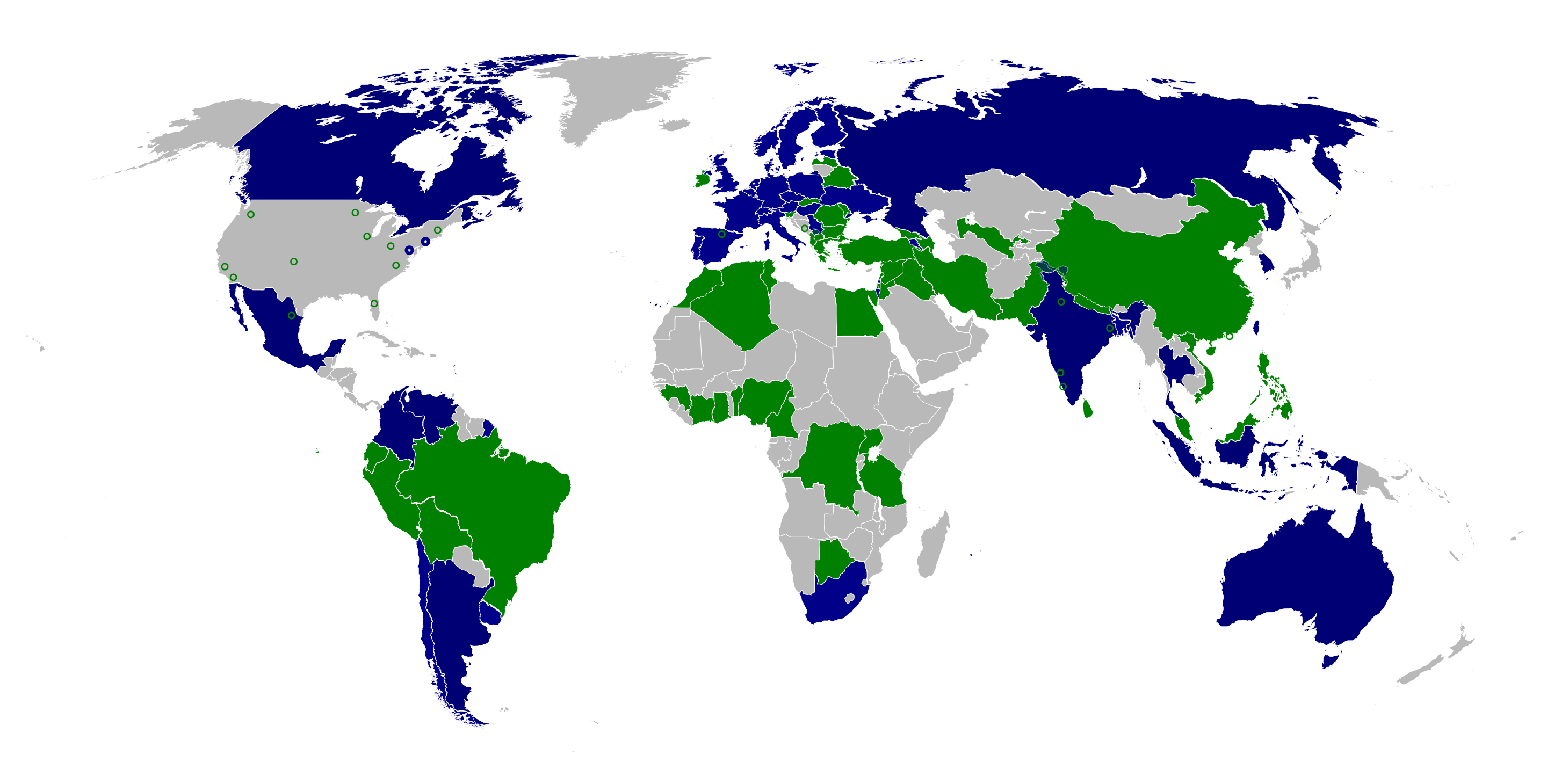 I 5 pilastri
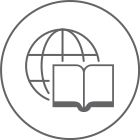 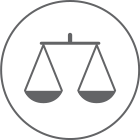 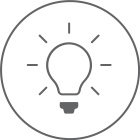 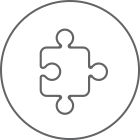 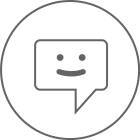 Gli unici principi fissi e indiscutibili del progetto
Il 1° pilastro
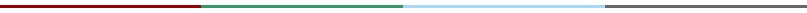 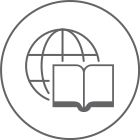 Wikipedia è un'enciclopedia
Wikipedia non è una raccolta indiscriminata di informazioni
Wikipedia non è una fonte primaria, bensì secondaria e terziaria
Wikipedia non è un dizionario, né un palco, né un giornale

Criteri di enciclopedicità
No al recentismo e al localismo
Verificabilità
Autorialità, autorità  Autorevolezza data dalle fonti attendibili
Fonti attendibili e verificabili
Fonti appropriate,  autorevoli e pubblicate
Riferimento puntuale: nota
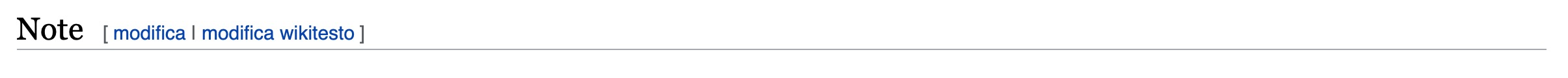 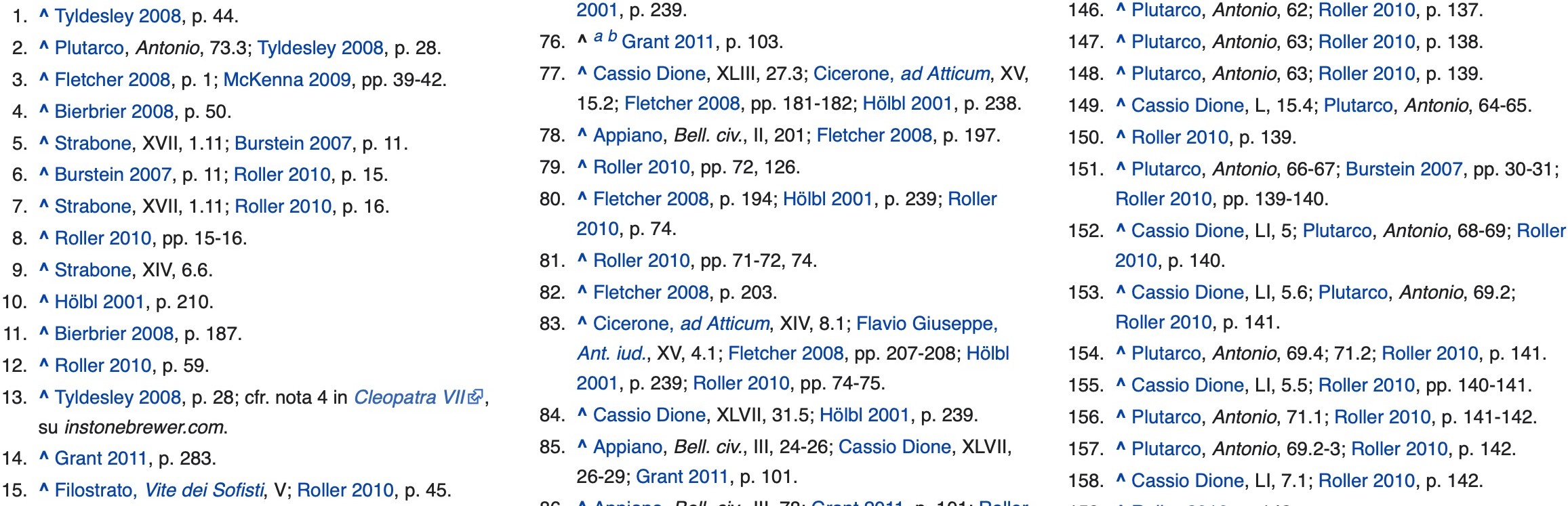 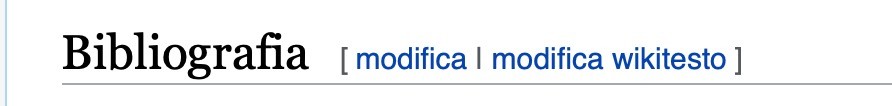 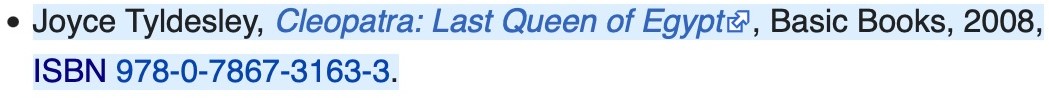 Attendibilità di Wikipedia
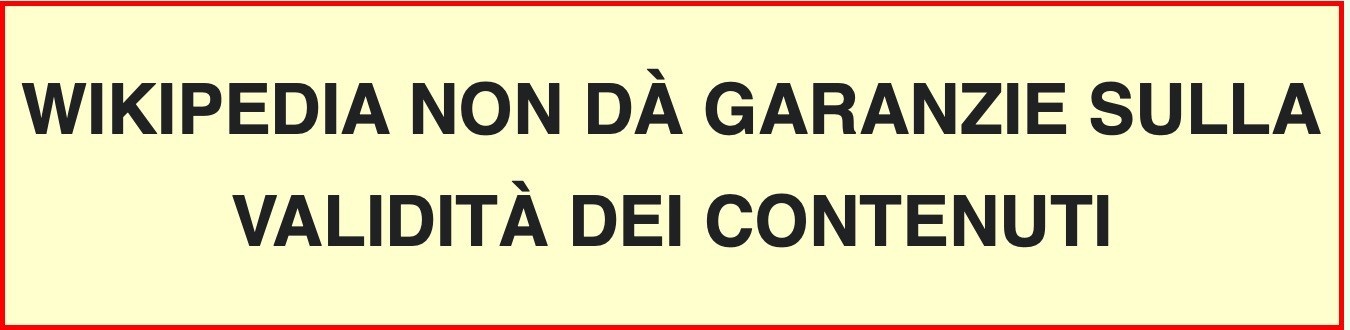 Attraverso le fonti, il lettore consapevole può  verificare la validità del contenuto.
Il 2° pilastro
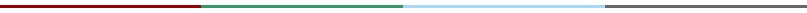 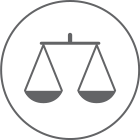 Wikipedia ha un punto di vista neutrale


Neutralità
Oggettività
Imparzialità e proporzionalità alla rilevanza.
Più teorie autorevoli, se con fonti attendibili e senza
ingiusto rilievo
Discussione per risolvere i conflitti
No aggettivi enfatici
Enciclopedicità
(rilevanza enciclopedica)
Non tutto può  essere su  Wikipedia!
Rilevanza nel  proprio ambito  oggettiva,  verificabile,  basata sulle  fonti attendibili  e indipendenti,  almeno  nazionale, non  per analogia.
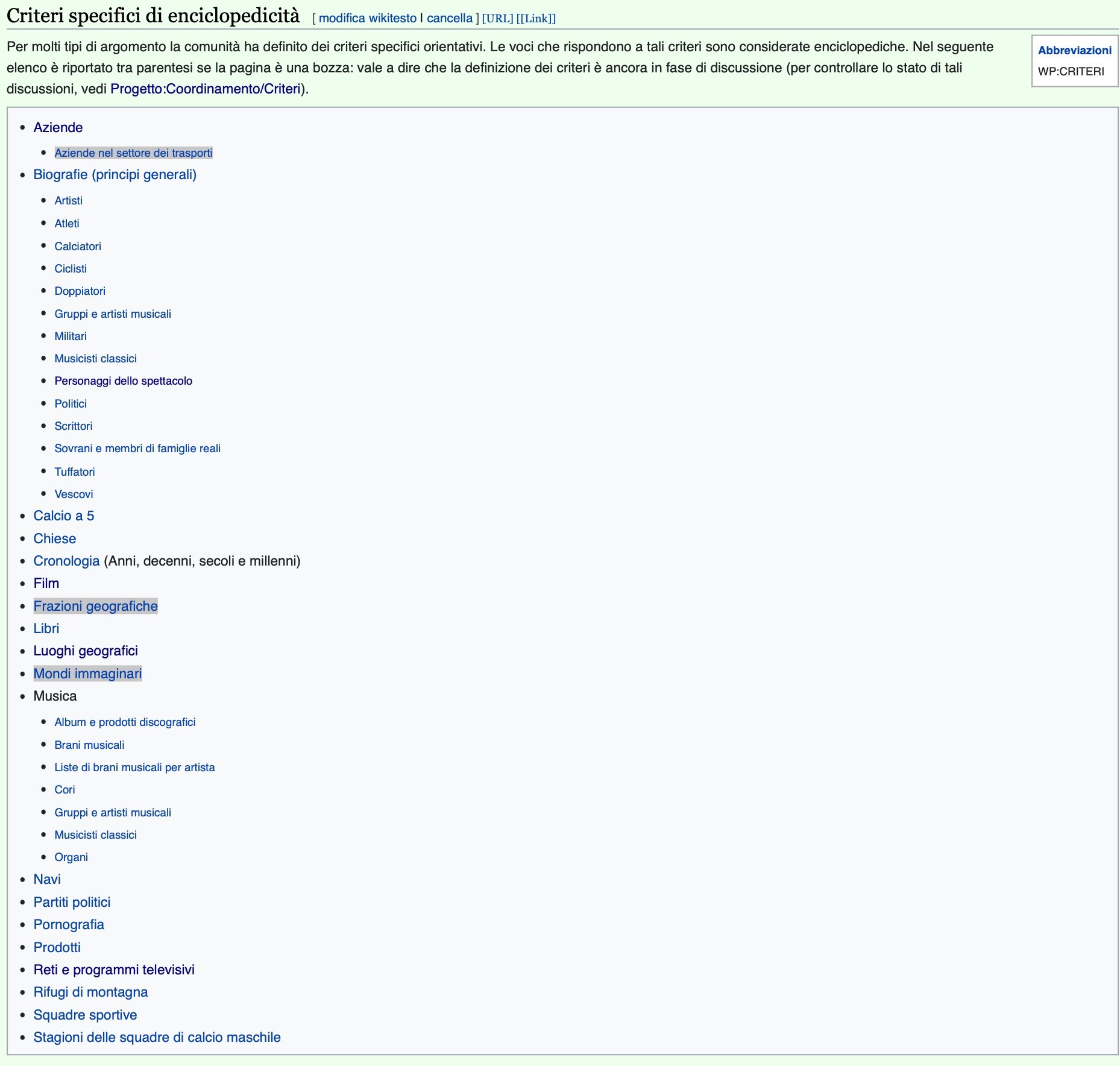 Il 3° pilastro
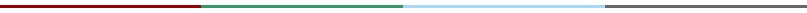 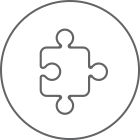 Wikipedia è libera
Wikipedia è gratuita (e non contiene pubblicità)
Le voci possono essere modificate da chiunque
Tutti i contributi sono pubblicati con licenze libere: essi sono
riutilizzabili e redistribuibili
Nessuno è proprietario delle voci che scrive
Le modifiche sono immediatamente visibili senza alcun  controllo preventivo
Il 4° pilastro
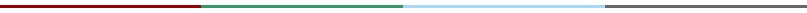 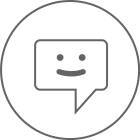 Wikipedia ha un codice di condotta
Rispettare le opinioni di tutti
Evitare attacchi personali e facili generalizzazioni
Si cerchi il consenso: Wikipedia è un progetto collaborativo
Cercare di avere un atteggiamento pacato e aperto
Presumere sempre la buona fede
Essere accoglienti con i nuovi arrivati
Non danneggiare Wikipedia per sostenere il proprio punto di  vista
Il 5° pilastro
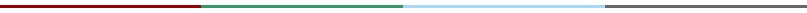 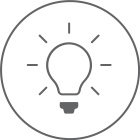 Wikipedia non ha regole fisse

Le regole possono essere messe in discussione (tranne i 5  pilastri)

Non bisogna preoccuparsi di fare pasticci se in buona fede

Non bisogna avere paura di fare modifiche
BE BOLD!!!
I Wikipediani
Chi sono i  Wikipediani?
I Wikipediani
Volontari che collaborano a Wikipedia, scrivono e  modificano le voci e contribuiscono alla sua  crescita. Sono la comunità di Wikipedia.
2 092 678 utenti registrati
9 930 attivi
114 con funzioni di servizio.

C’è forse una qualche struttura di  importanza gerarchica in Wikipedia?
NO
Gli amministratori
Utenti eletti dalla comunità  con particolari funzioni di  servizio sensibili e  potenzialmente dannose.
Bloccare utenti
Proteggere pagine
Cancellare pagine
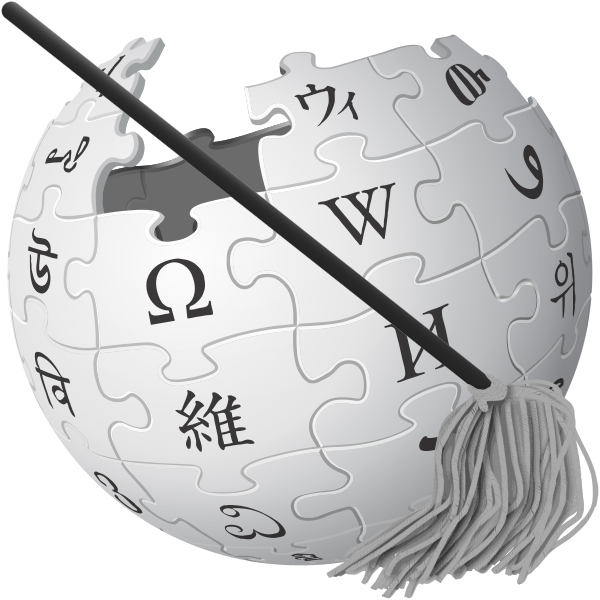 All’interno di Wikipedia (e MediaWiki)…
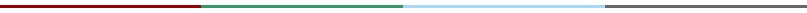 Le linguette
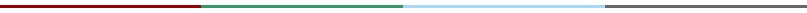 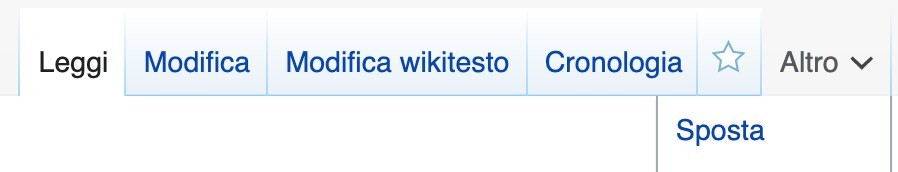 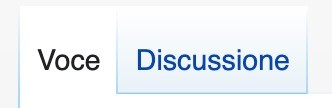 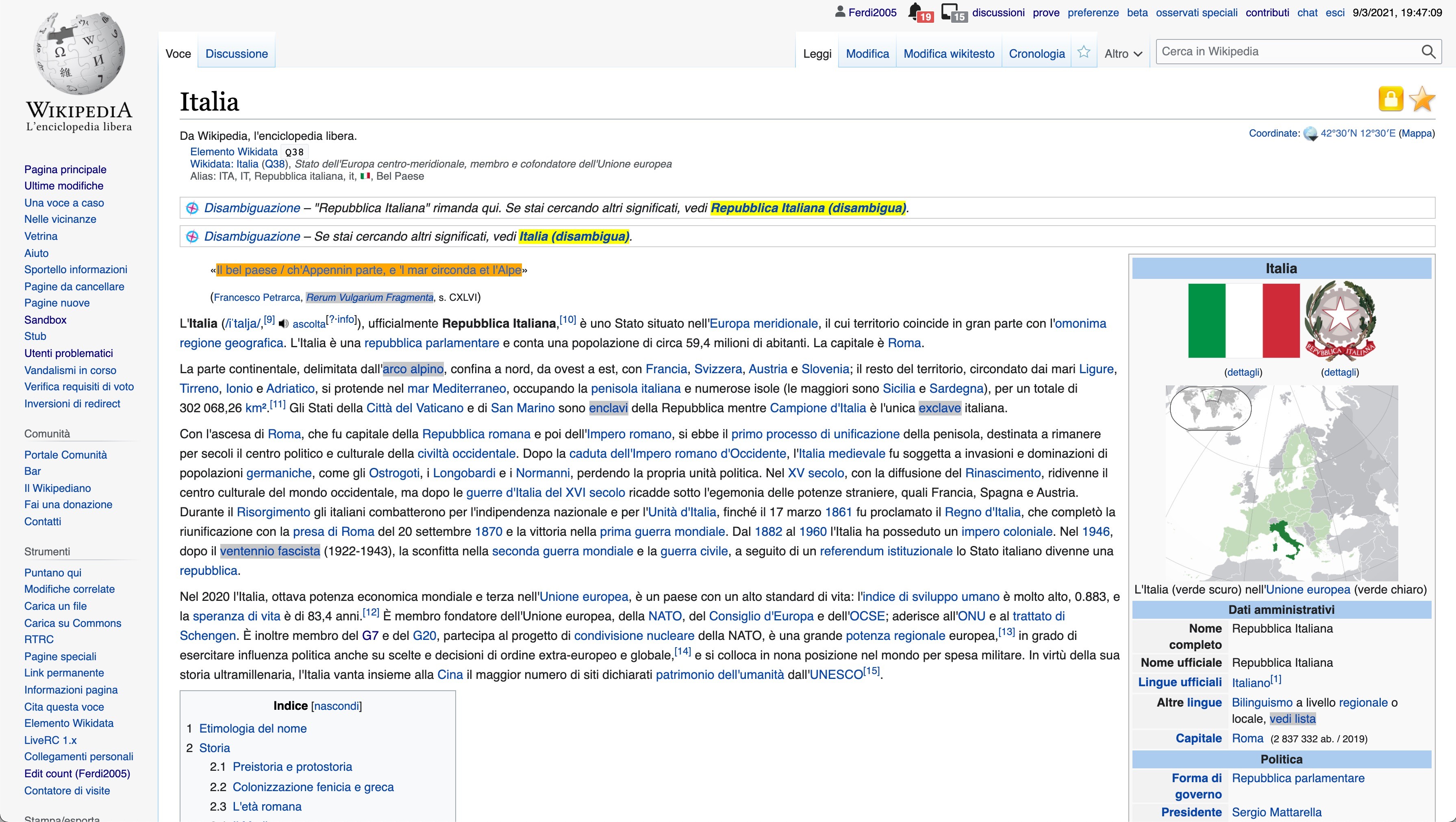 Copyright
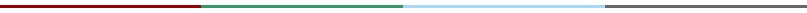 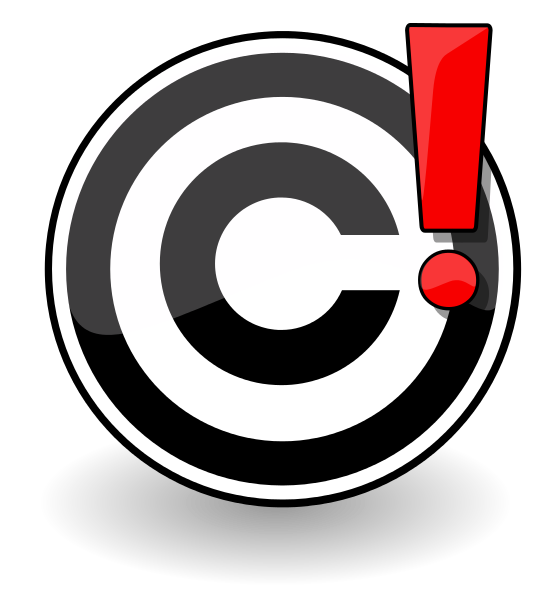 Ogni opera dell’ingegno è coperta  dal diritto d’autore.

L’autore può riservarsi tutti o alcuni  diritti.
Tutte le informazioni contenute su Wikipedia sono distribuite  sotto la licenza CC BY-SA (3.0 o superiori)
CC	Creative Commons
BY
SA
Attribuzione
Condividi allo stesso modo
Attribution  Share Alike
Fatto salvo il diritto di critica, di discussione, di riutilizzo per l’istruzione a fini illustrativi e  di corta citazione (art. 70 della Legge sul diritto d’autore)
Licenze libere
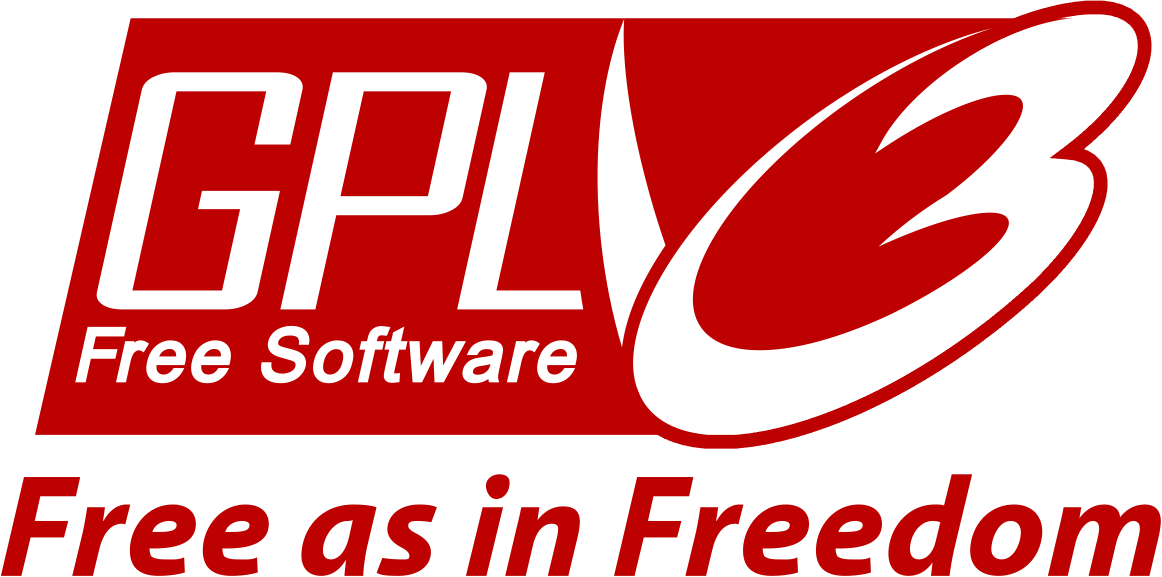 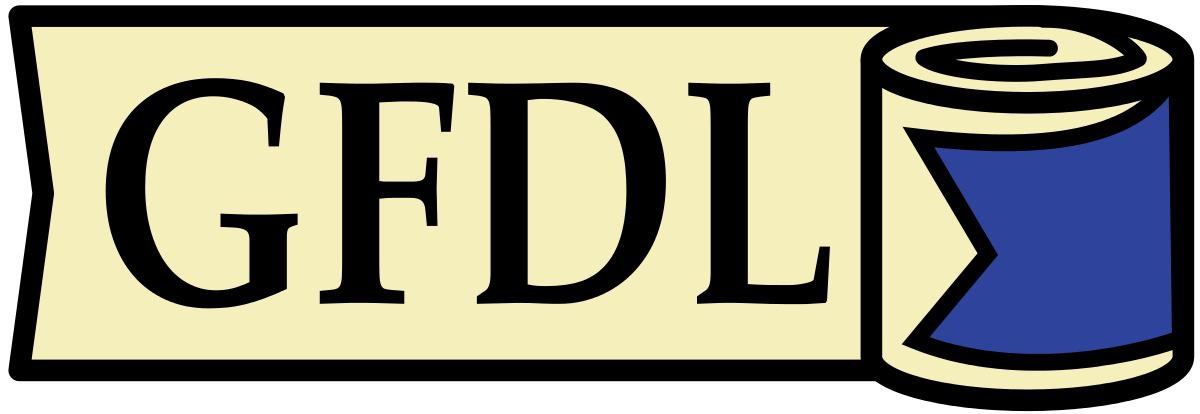 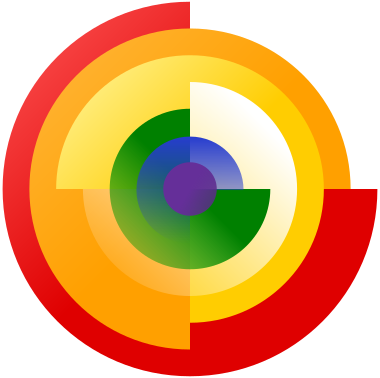 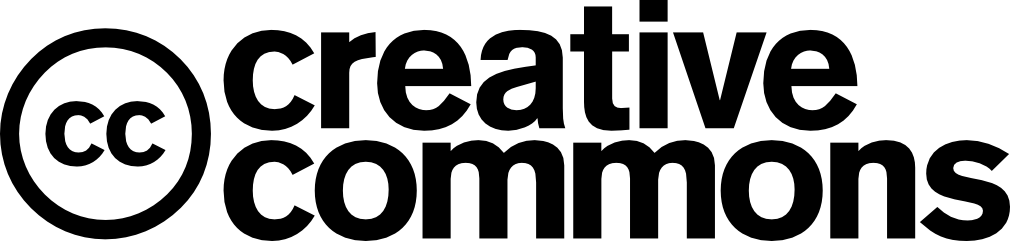 Opera culturale libera
Libertà essenziali
la libertà di usare e rappresentare
l'opera
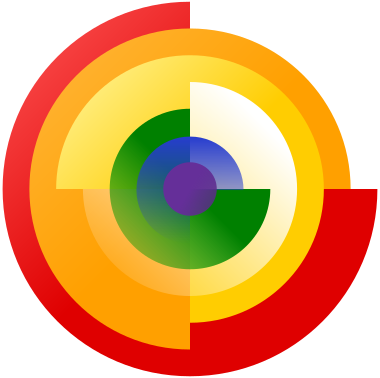 la libertà di studiare l'opera e  impiegarne le informazioni
la libertà di redistribuire copie
la libertà di distribuire un'opera  derivata
Inoltre:
Disponibilità dei dati di origine
Utilizzo di un formato libero
Nessuna restrizione tecnica
Nessun'altra restrizione o limitazione
Creative Commons
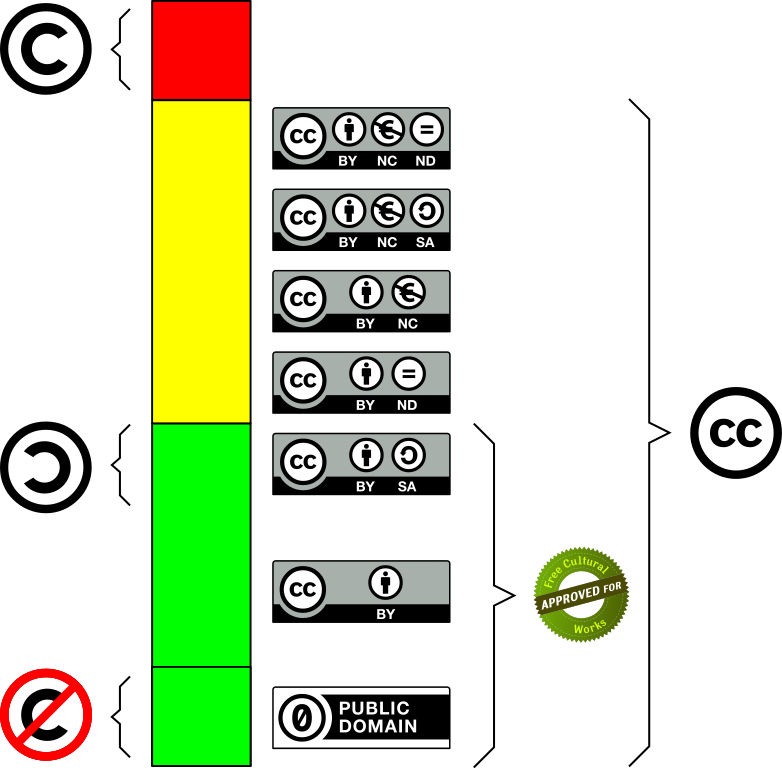 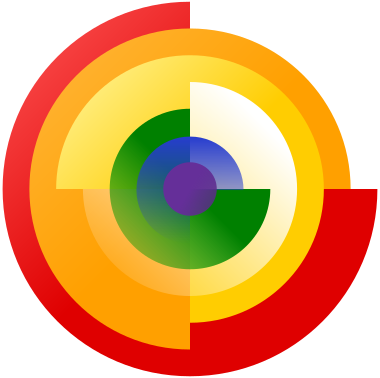 Cronologia
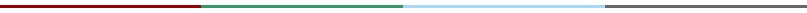 Contiene l'elenco delle modifiche apportate alla voce dagli utenti
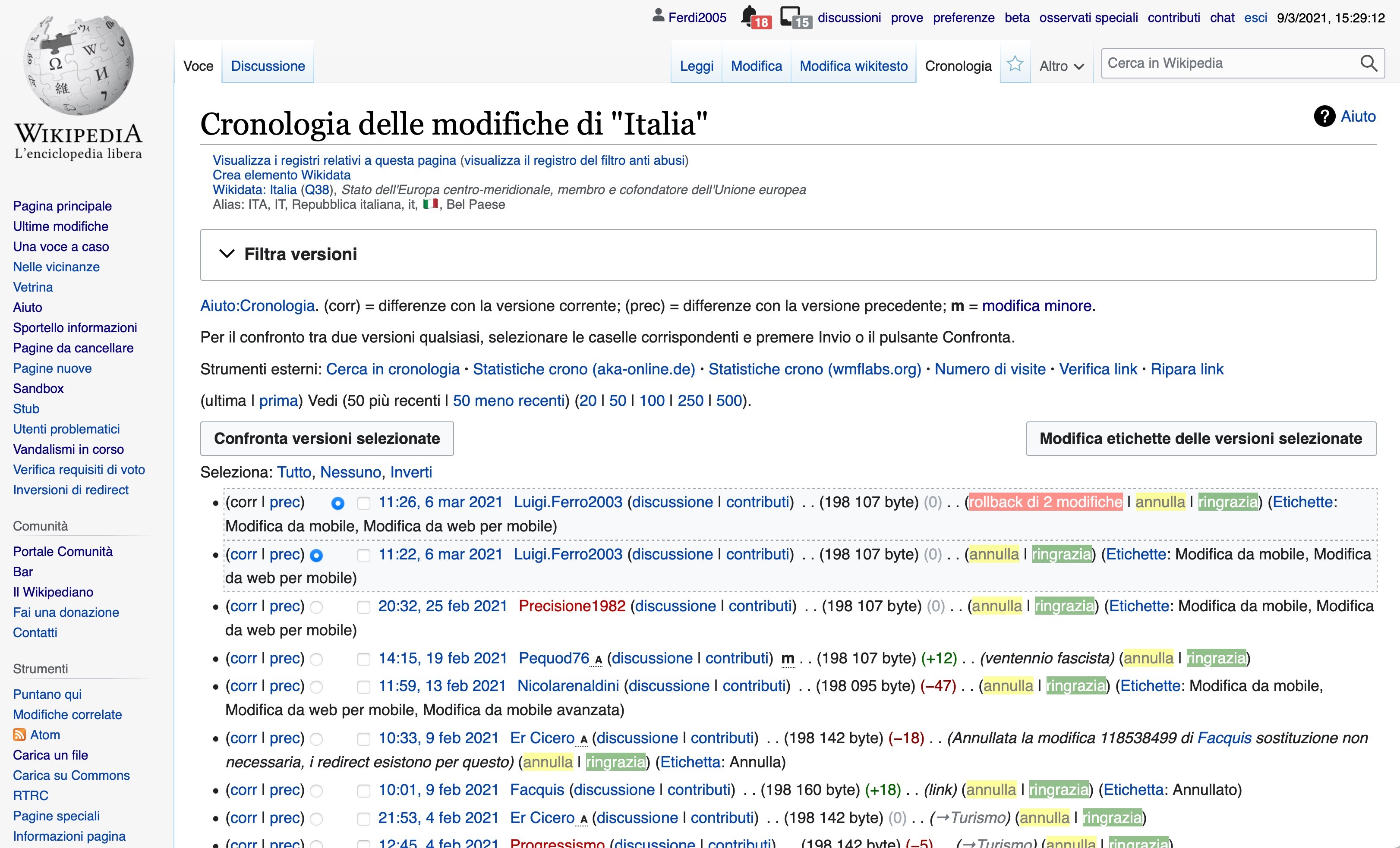 Ultime modifiche
Elenco di tutte le modifiche apportate all’enciclopedia, in tempo reale.
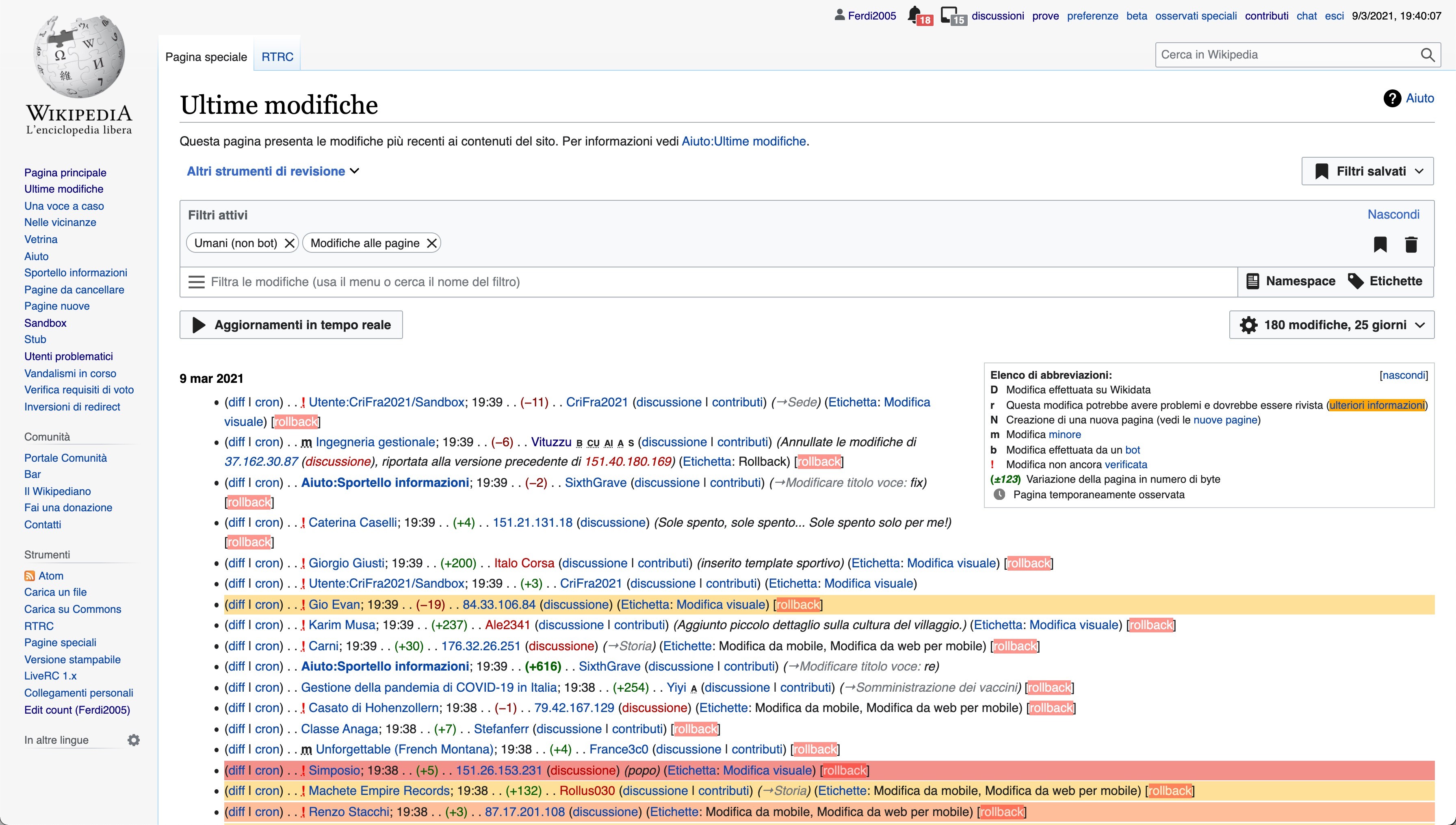 Vandalismo
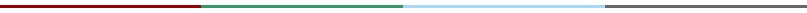 Un vandalismo è una modifica dannosa per l'integrità dell'enciclopedia.
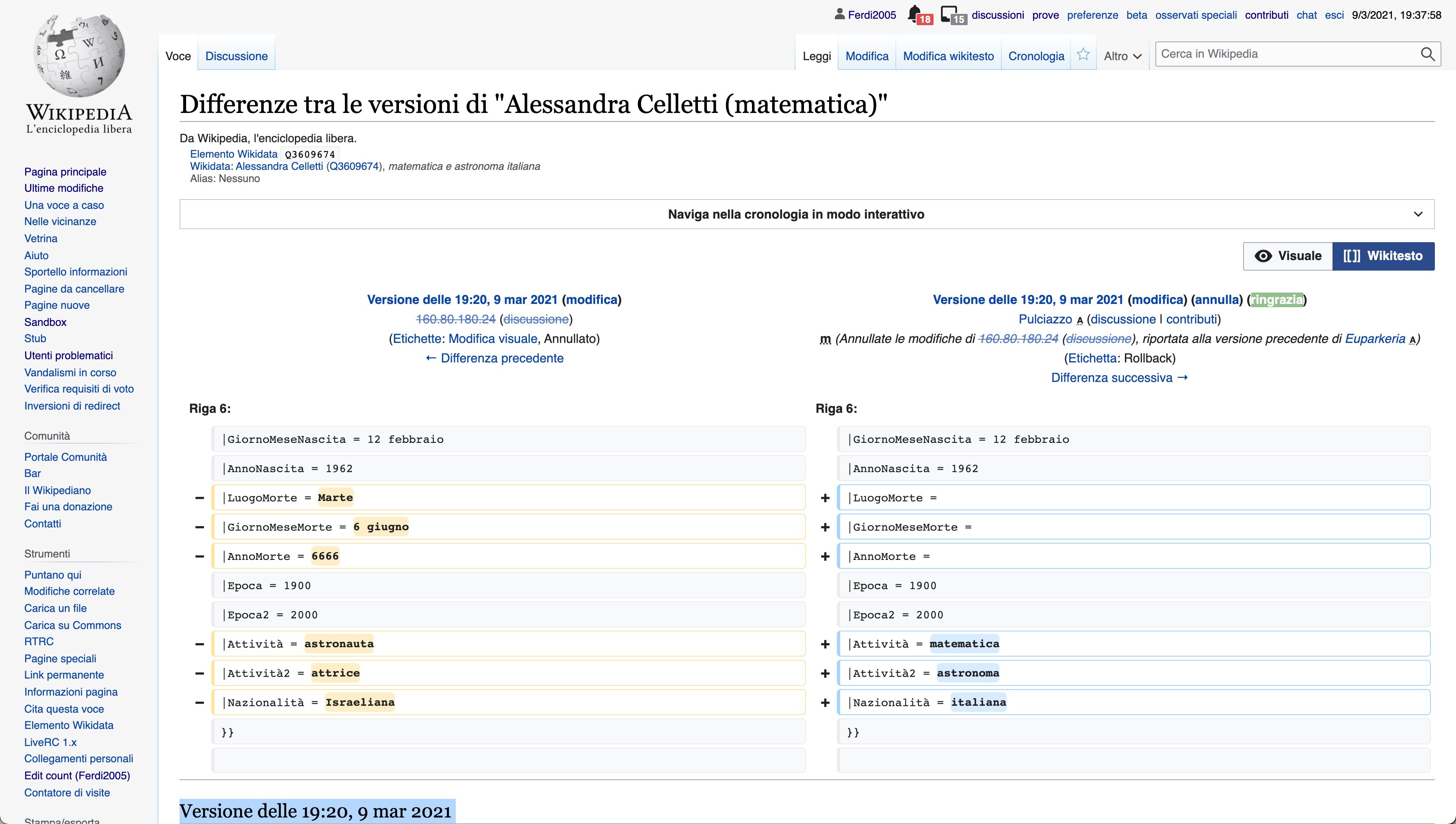 Rollback
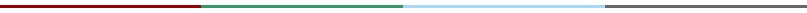 La voce vandalizzata può essere “ripristinata” con un semplice click.
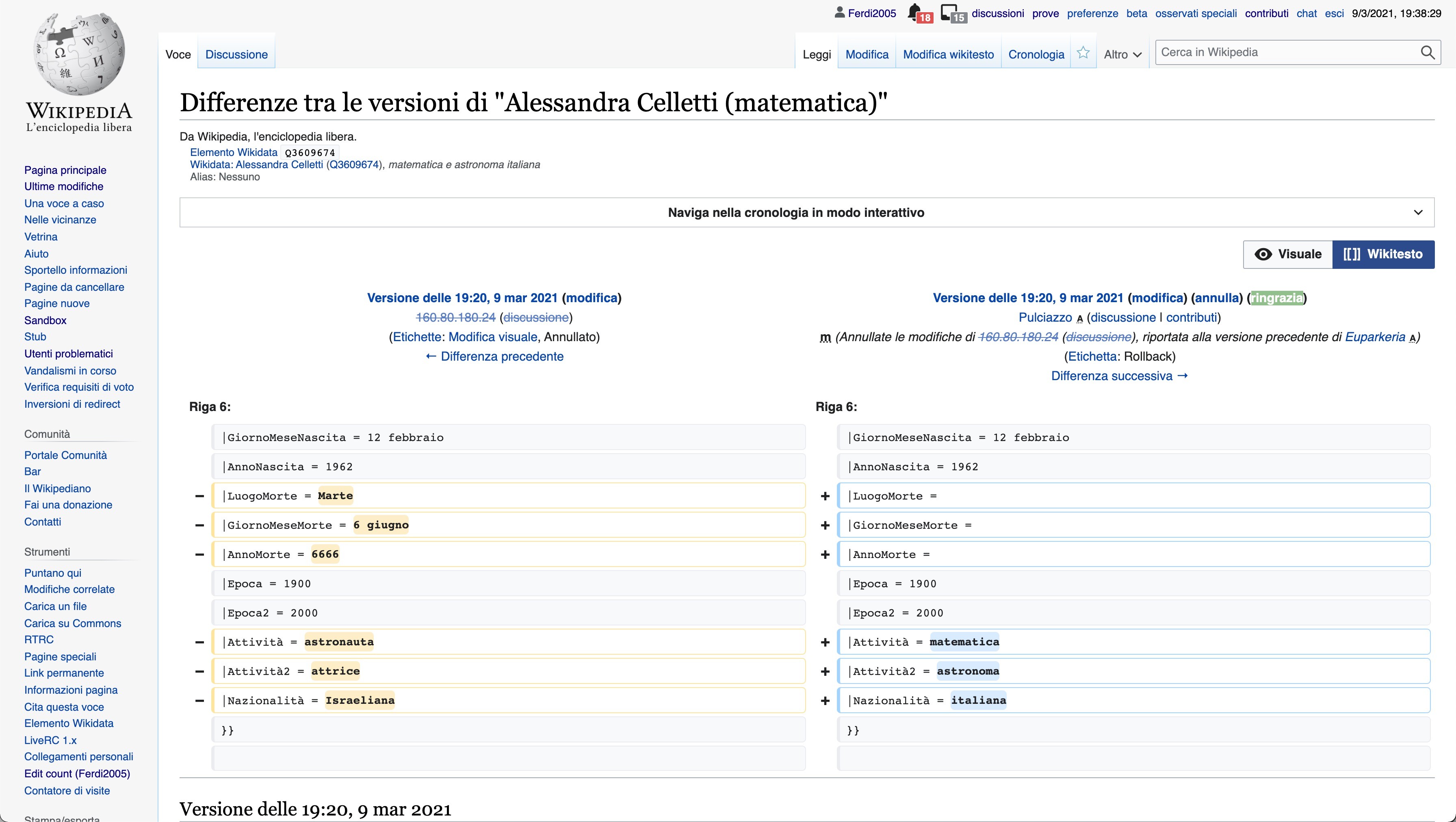 Discussione
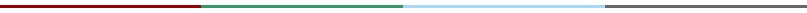 Alla voce «Italia» è associata la pagina «Discussione:Italia»
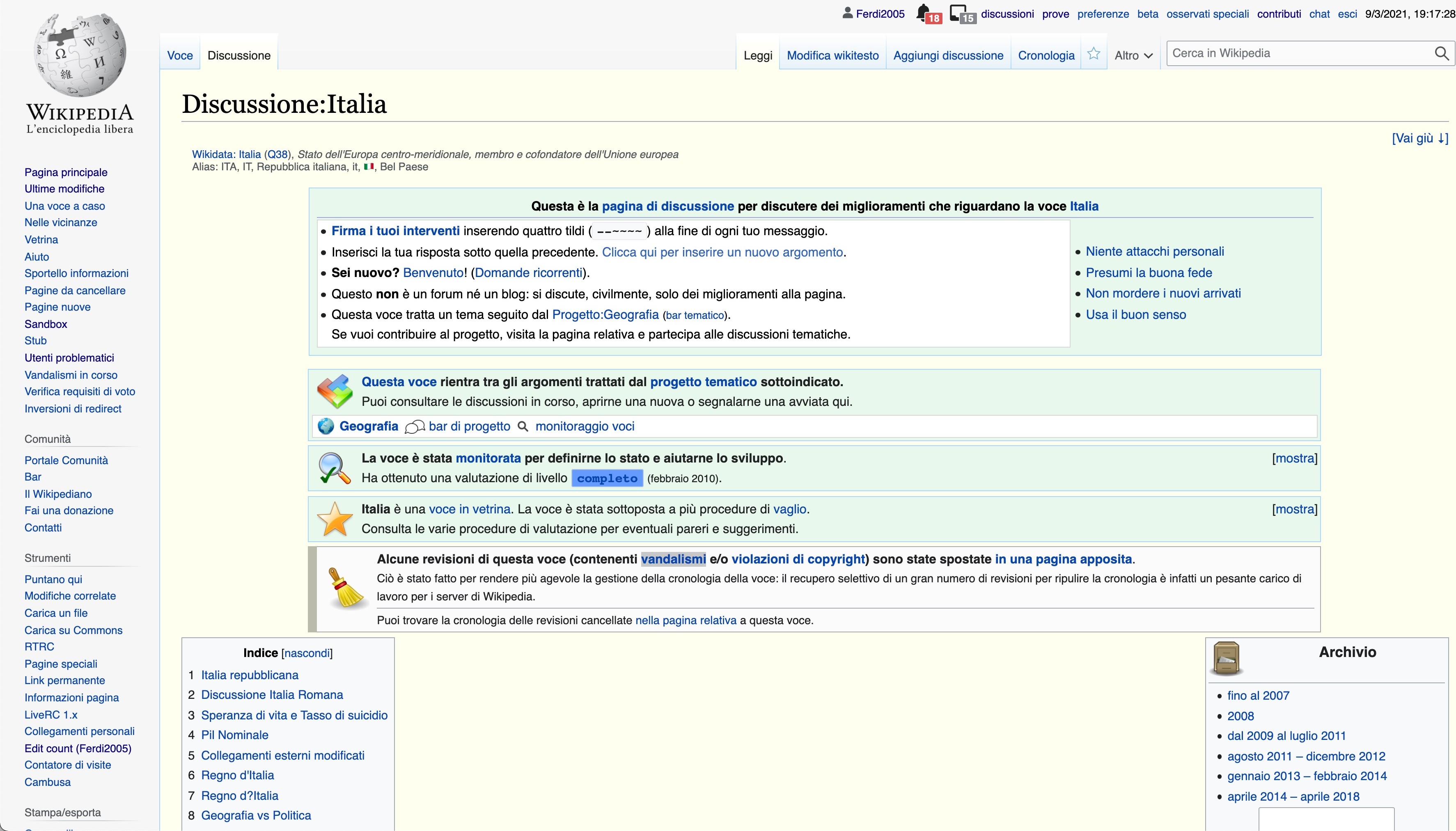 I wikipediani discutono su tutto
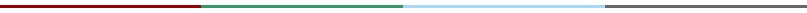 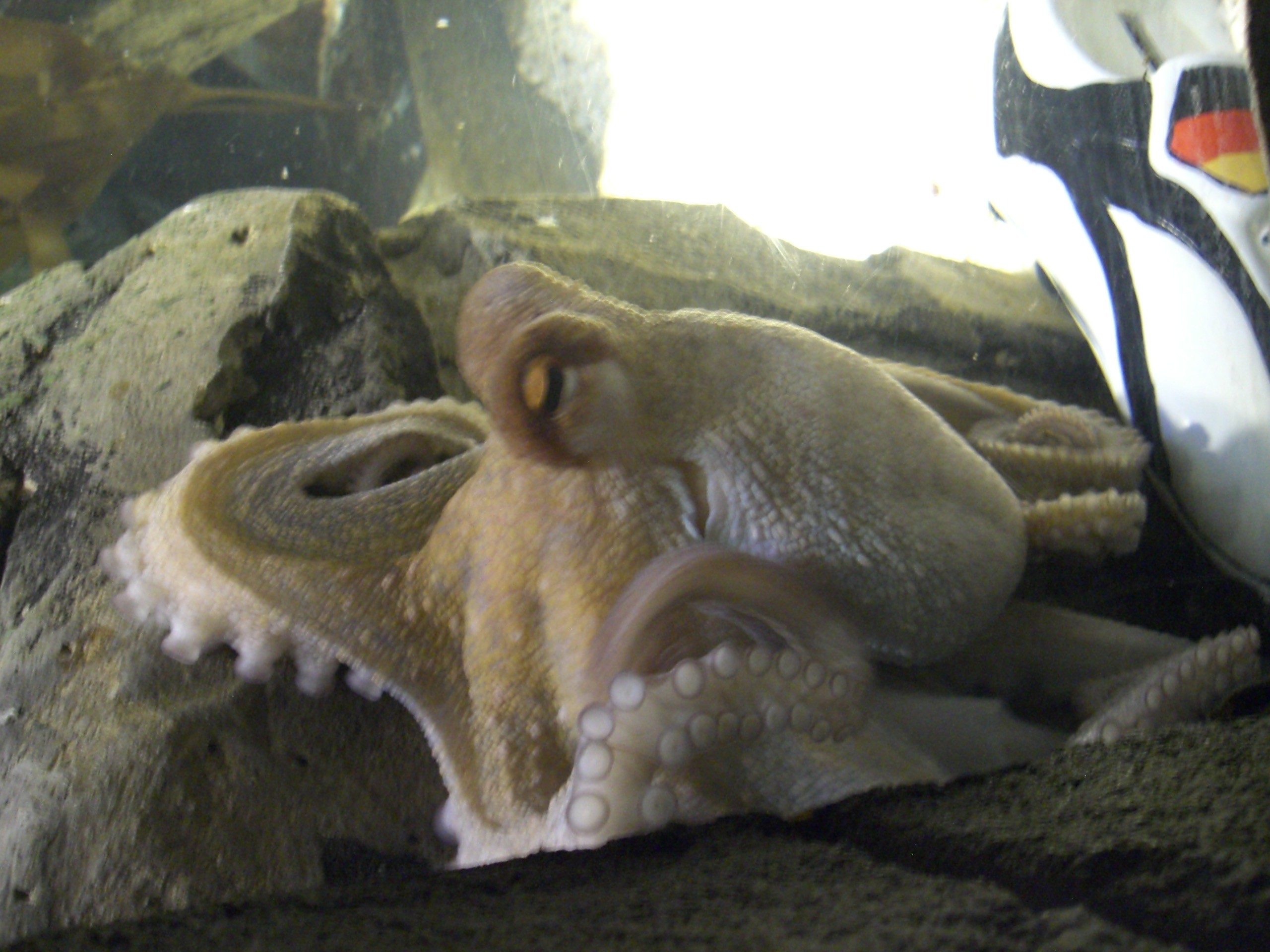 Lo riconoscete?
Il caso del Polpo Paul
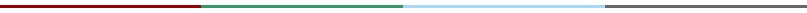 Per ben 3 volte si è discusso circa l'enciclopedicità del Polpo Paul.  Non si è mai raggiunto il consenso per la cancellazione della pagina.
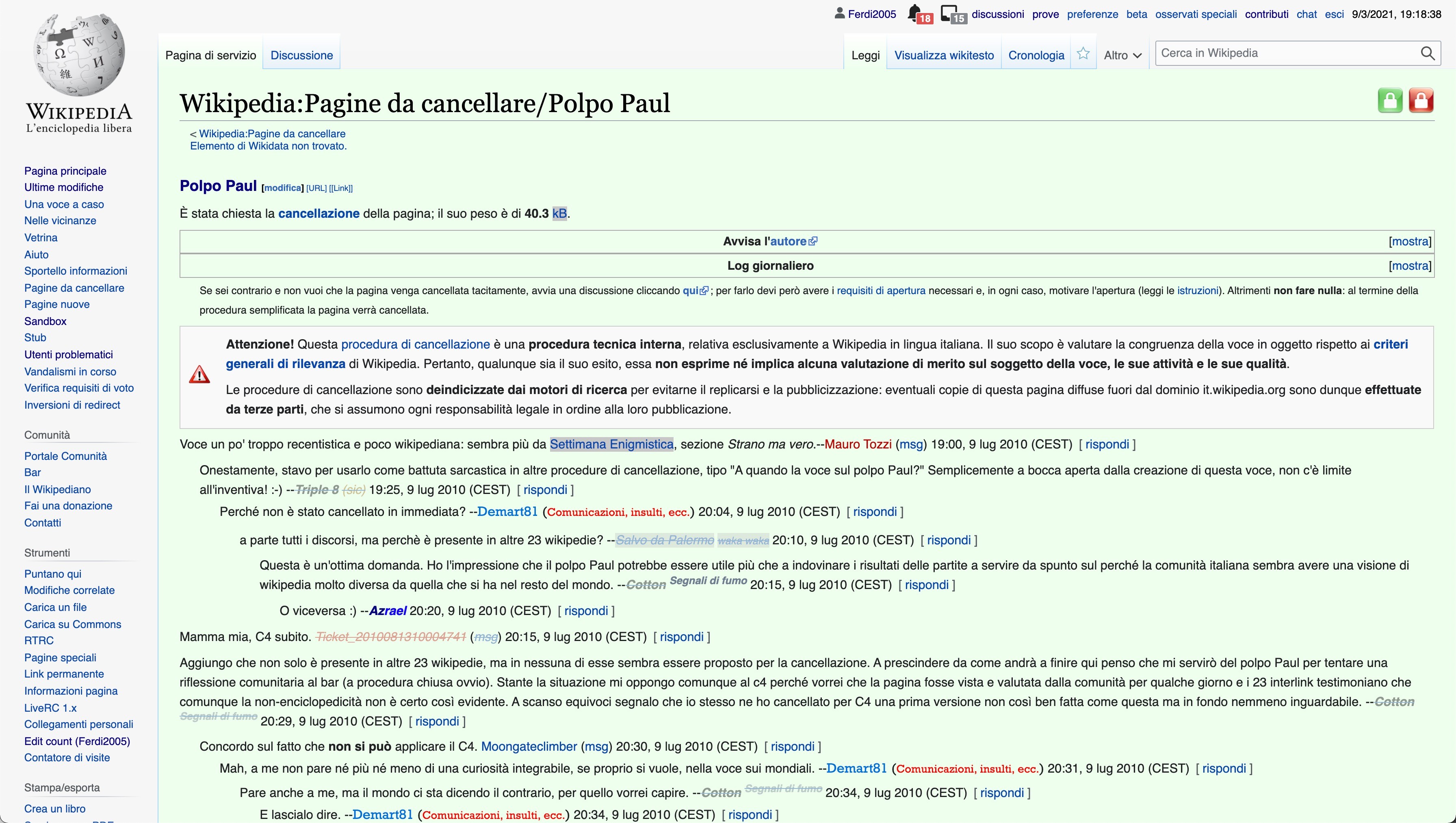 Il consenso
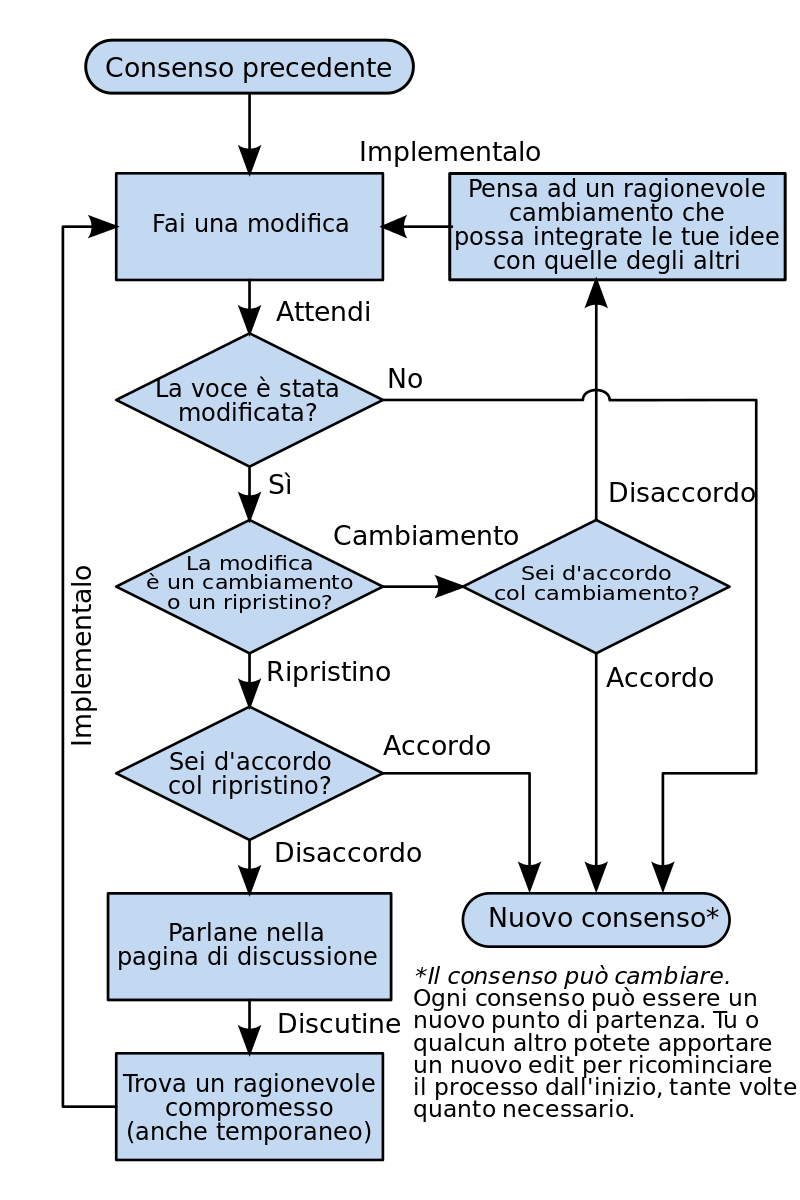 Discussione e  compromesso  o
votazione?
La cancellazione
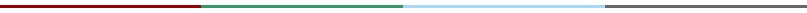 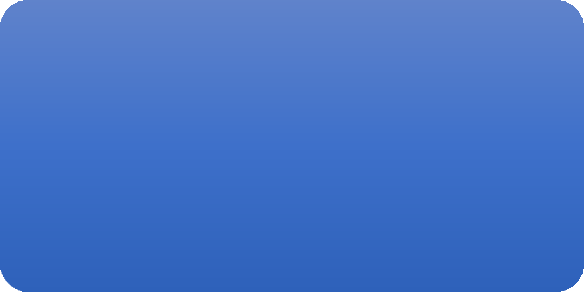 Cancellazione  di una voce
Cancellazione  immediata


Procedura di  cancellazione
Cancellazione immediata
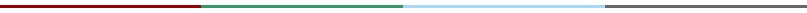 Cancellazione in breve tempo (su verifica di un  amministratore) per palese inadeguatezza della voce.

{{Cancella subito|codice}}
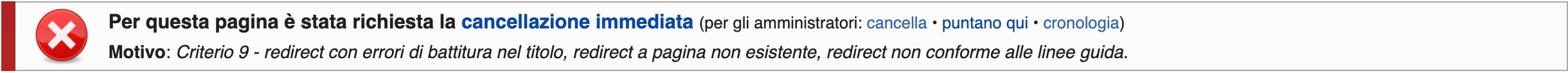 Esempio di motivazioni:
Pagina promozionale - C4
Pagina senza senso (ciao, si può scrivere qui…) - C1
Pagine tradotte con traduttore automatico - C3
Procedura di cancellazione
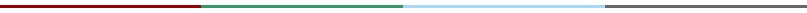 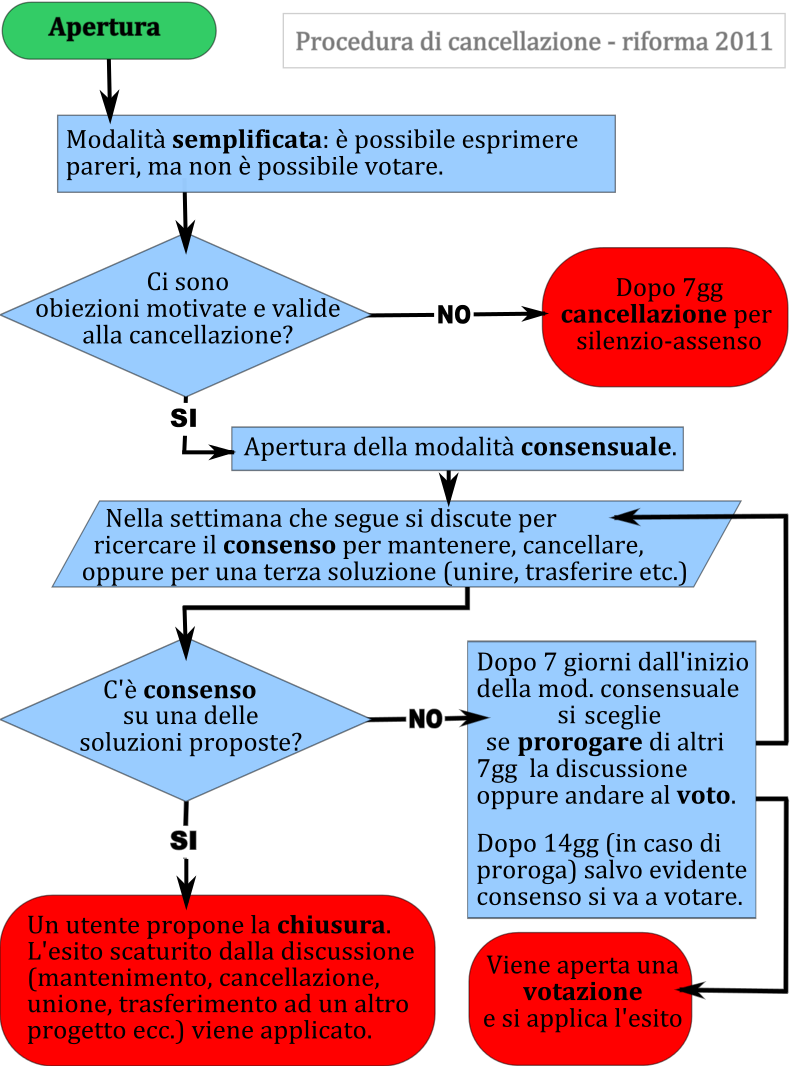 Il bar di Wikipedia
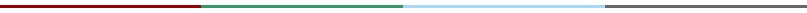 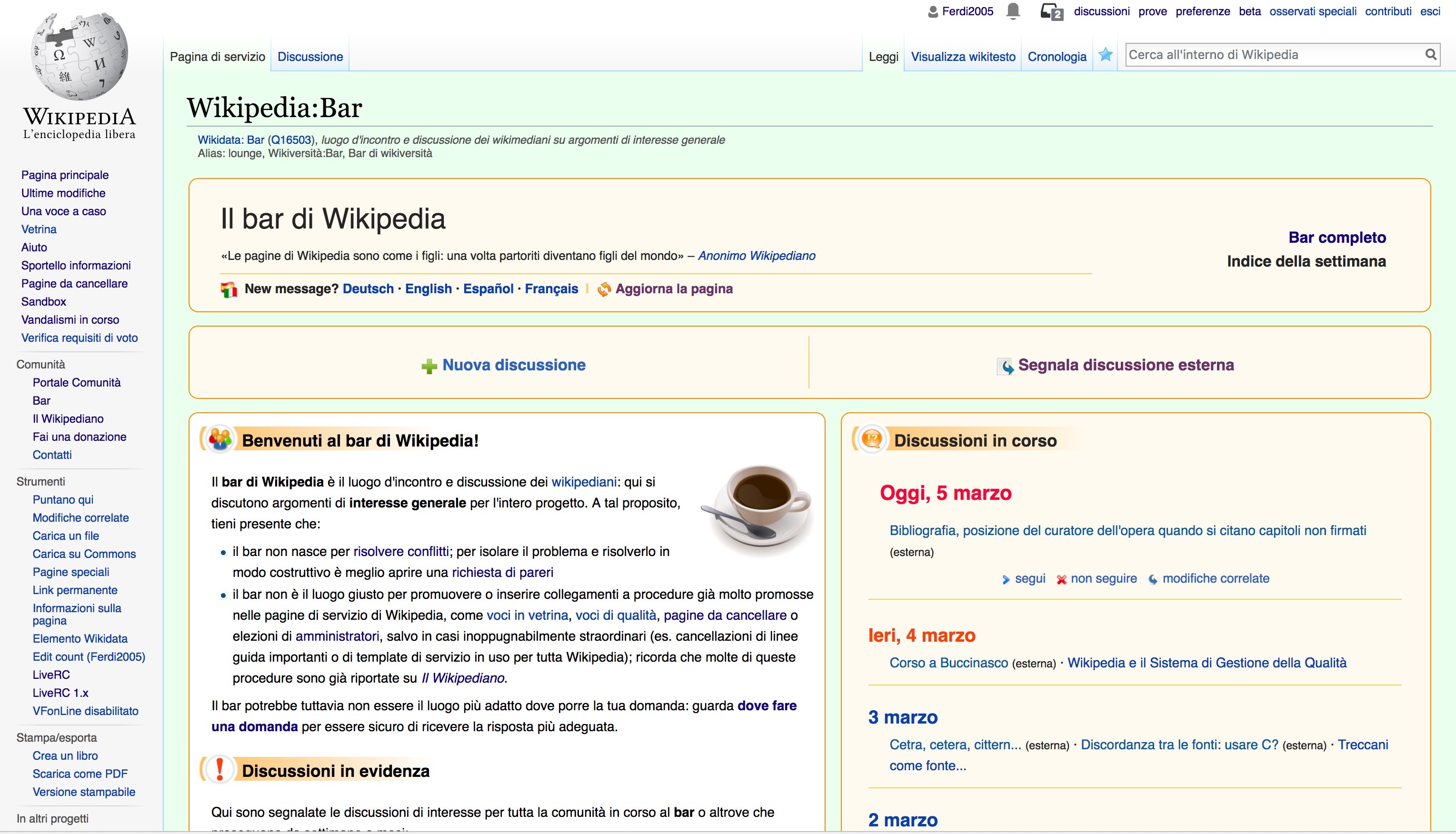 I progetti
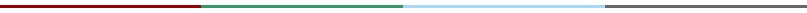 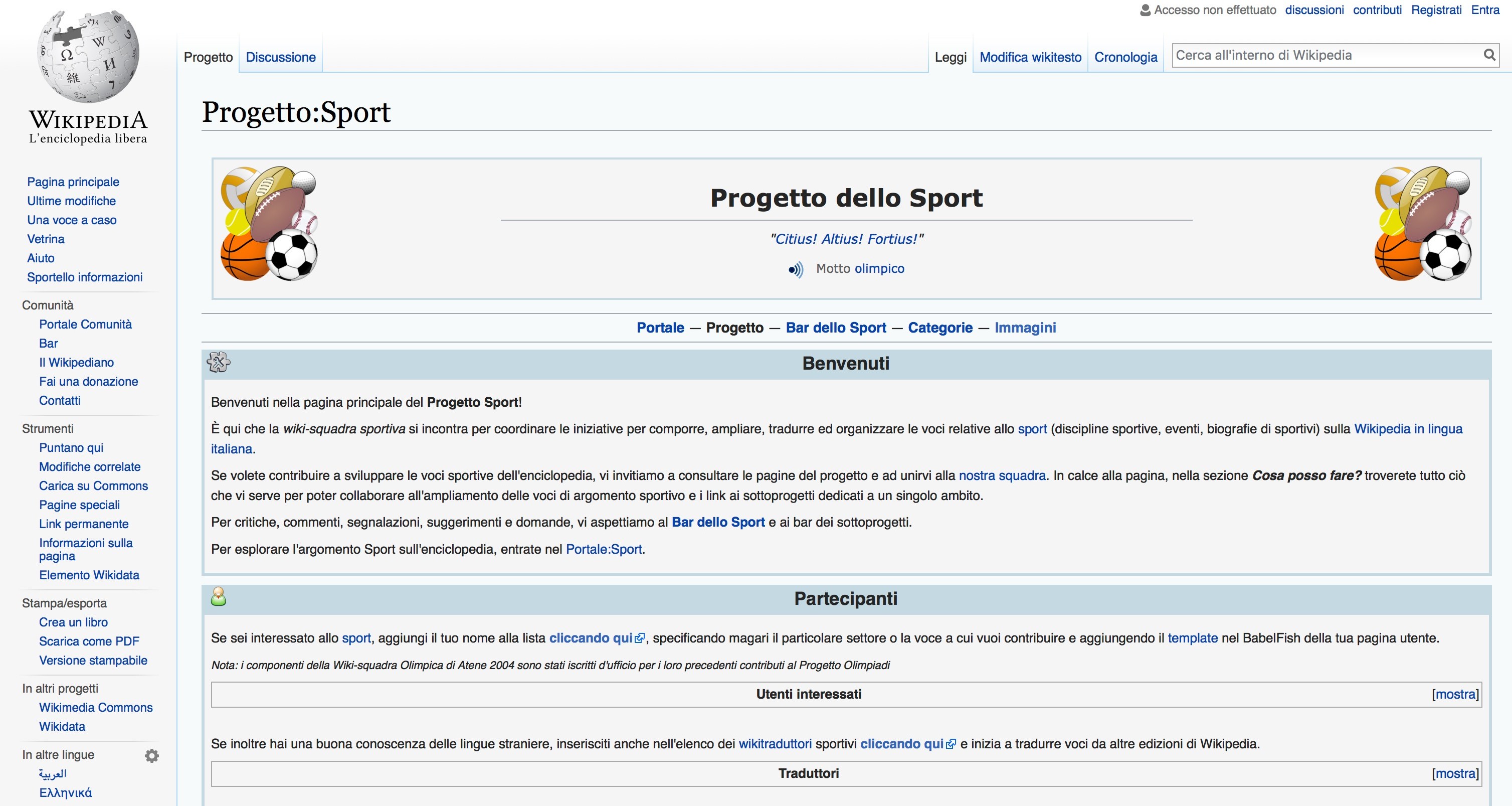 I portali
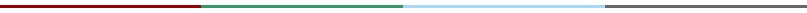 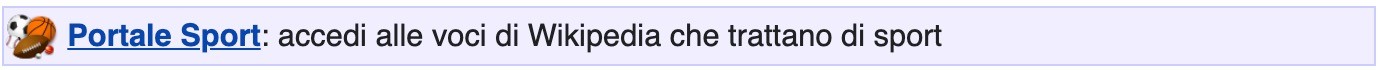 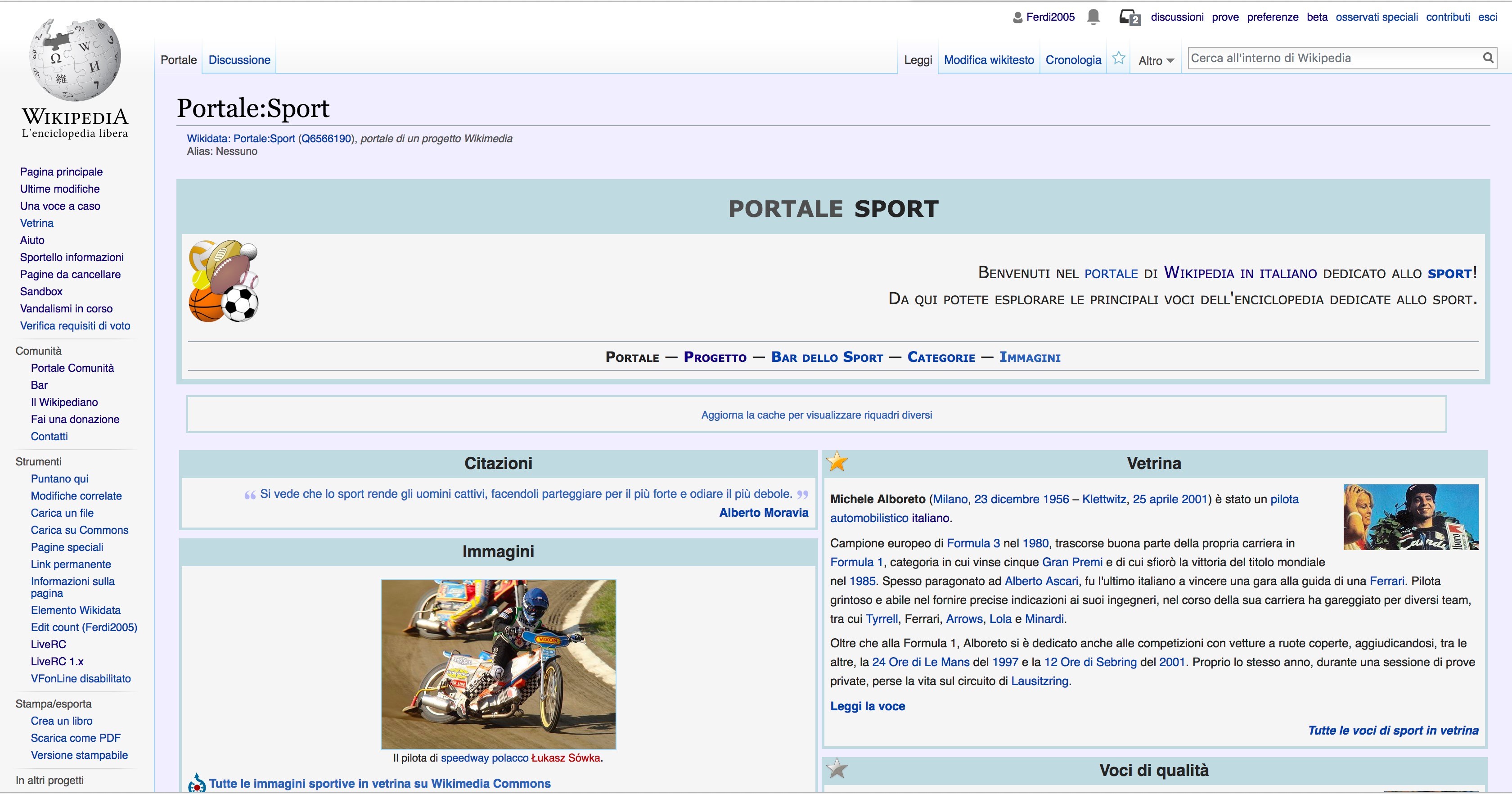 Le categorie
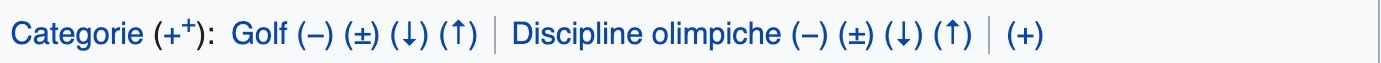 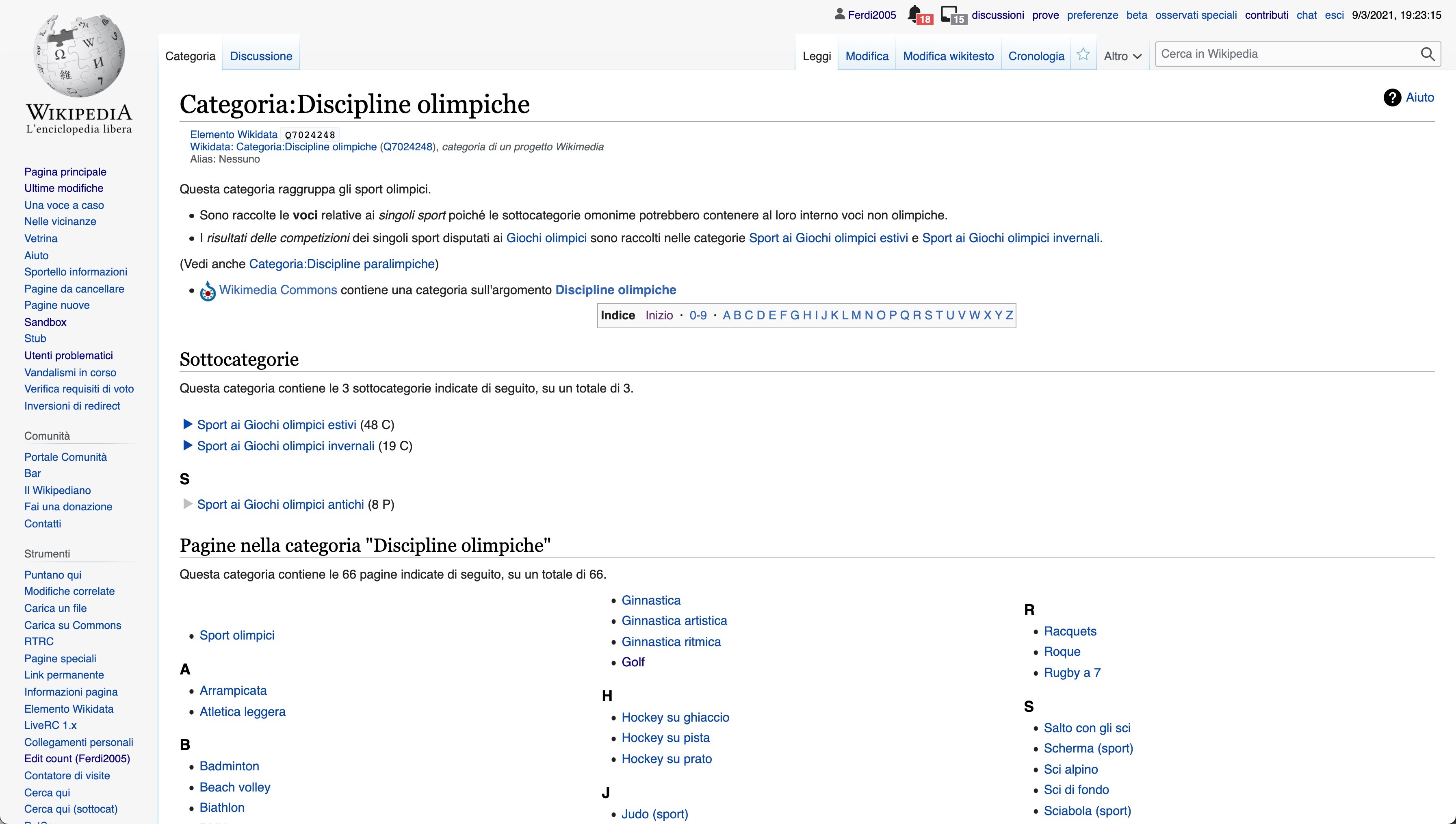 Mercurio
Quali significati può avere la  parola mercurio?
Mercurio
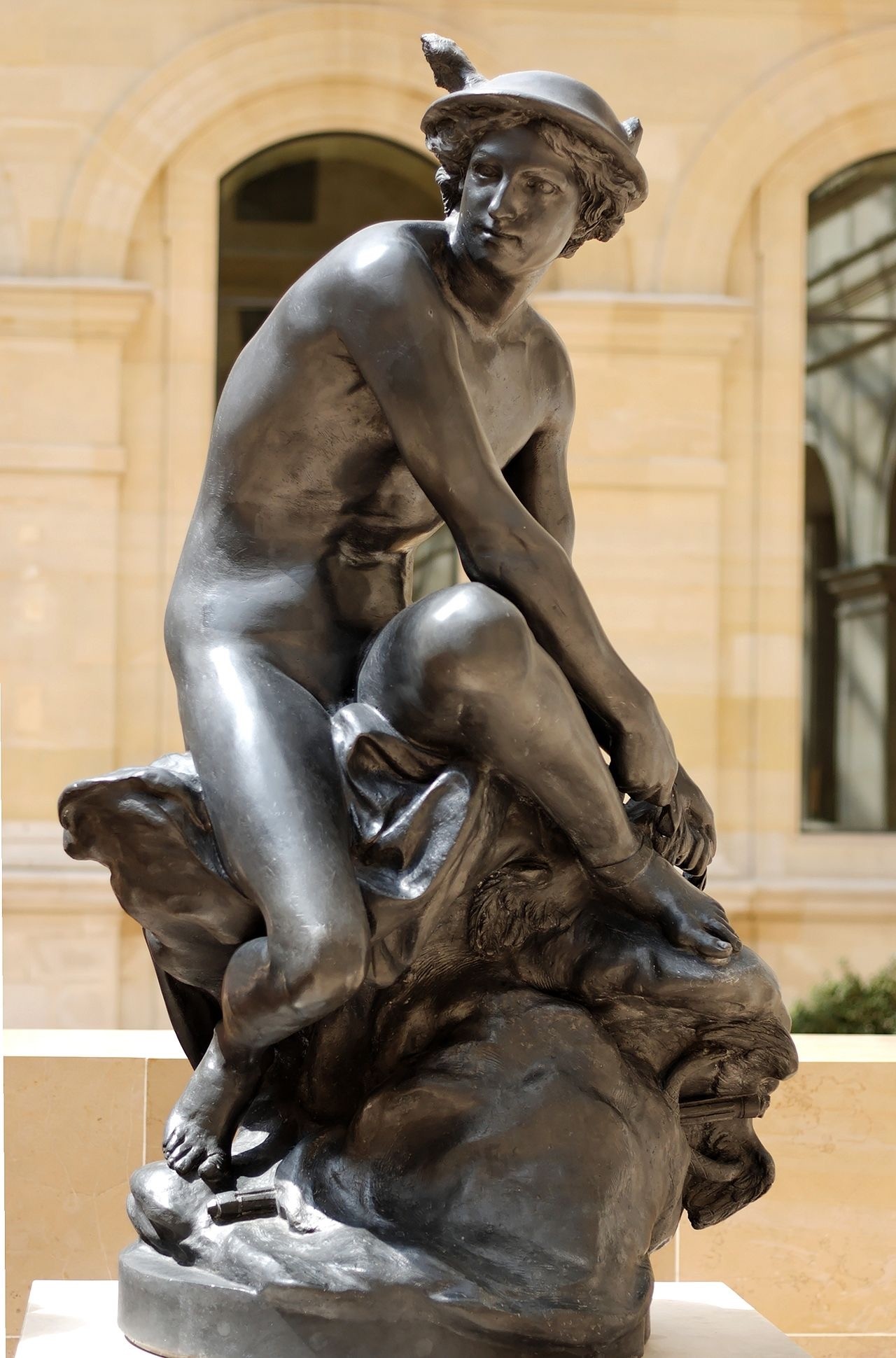 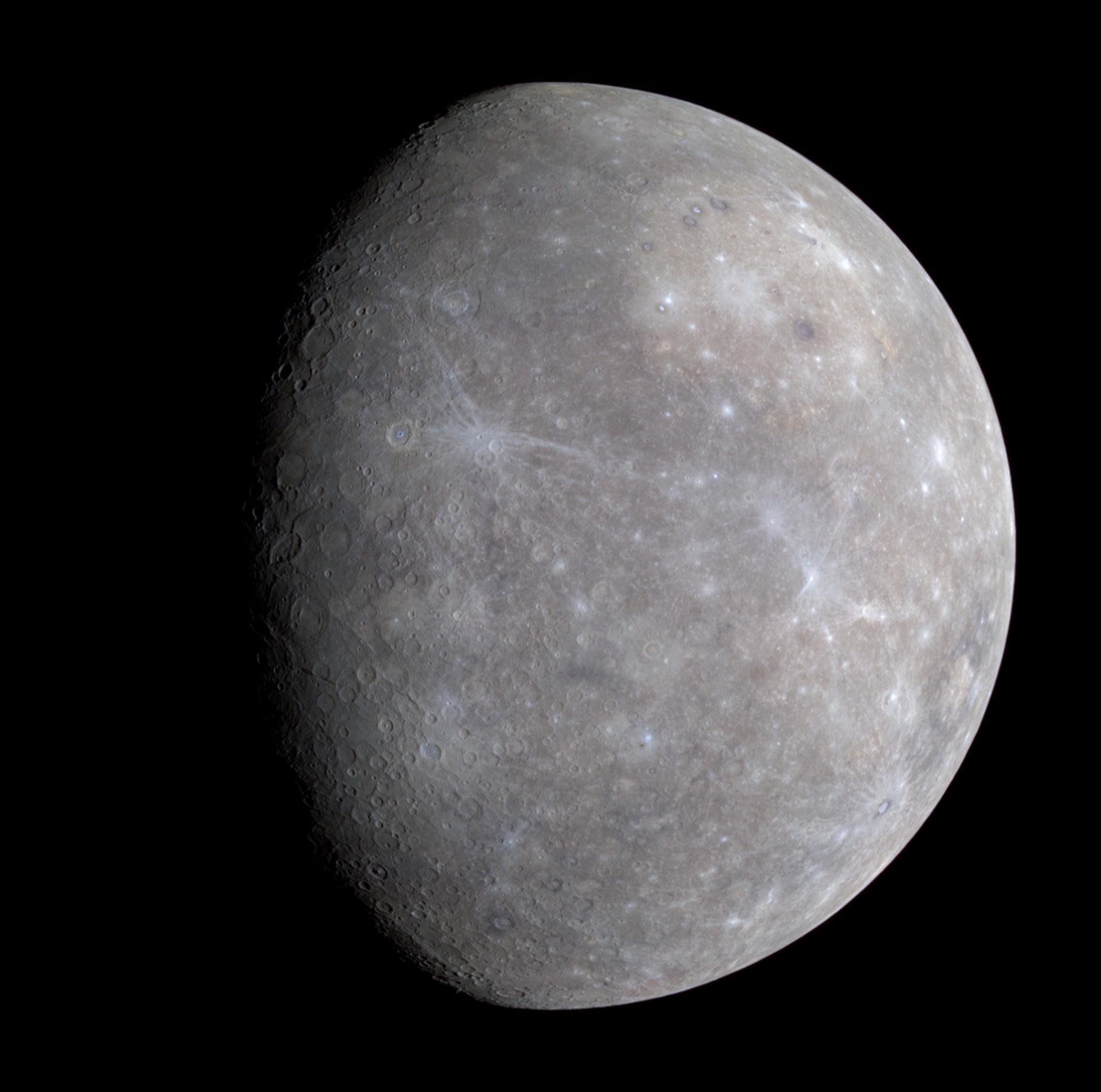 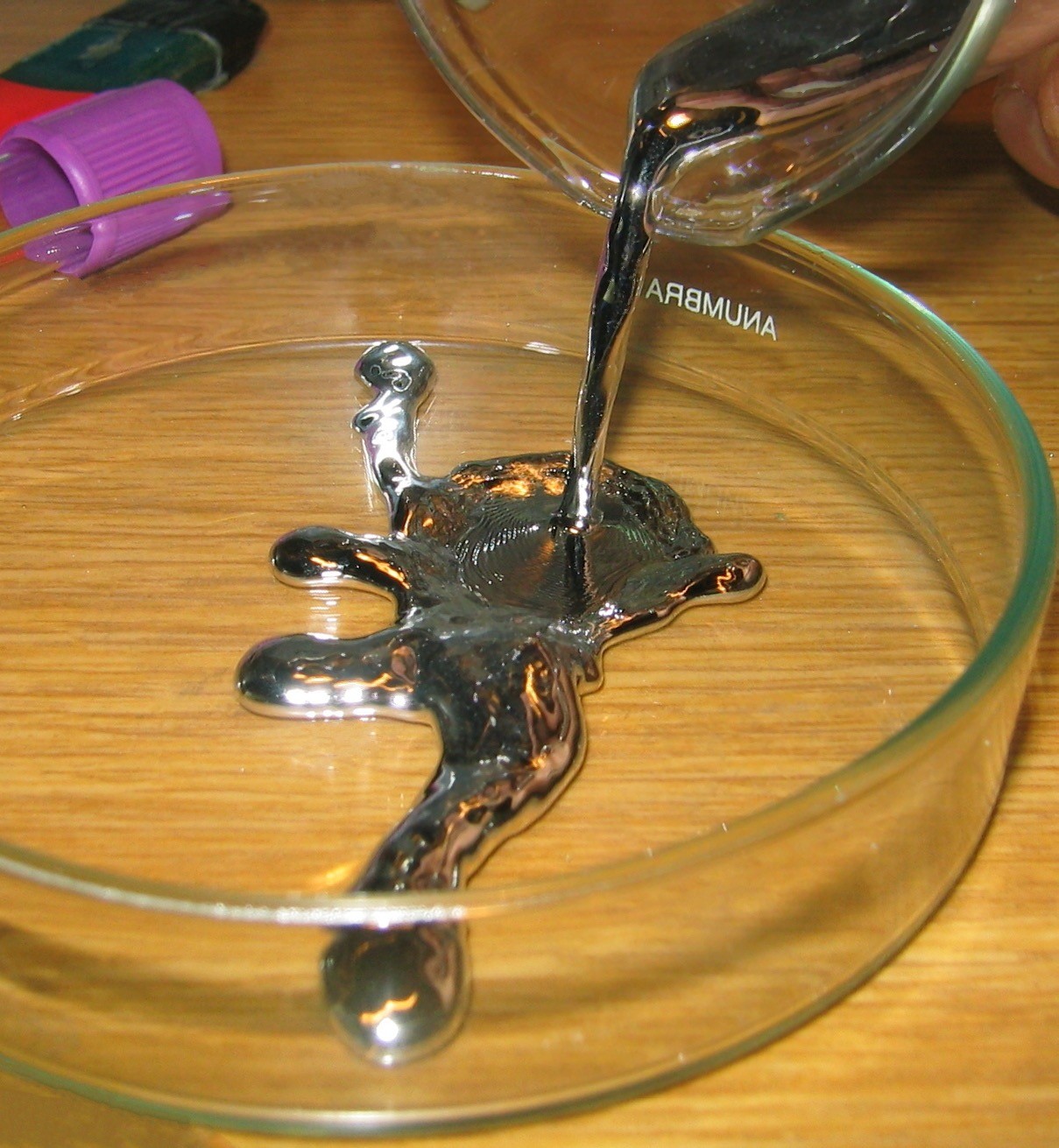 Disambiguazione
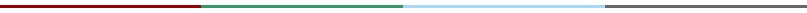 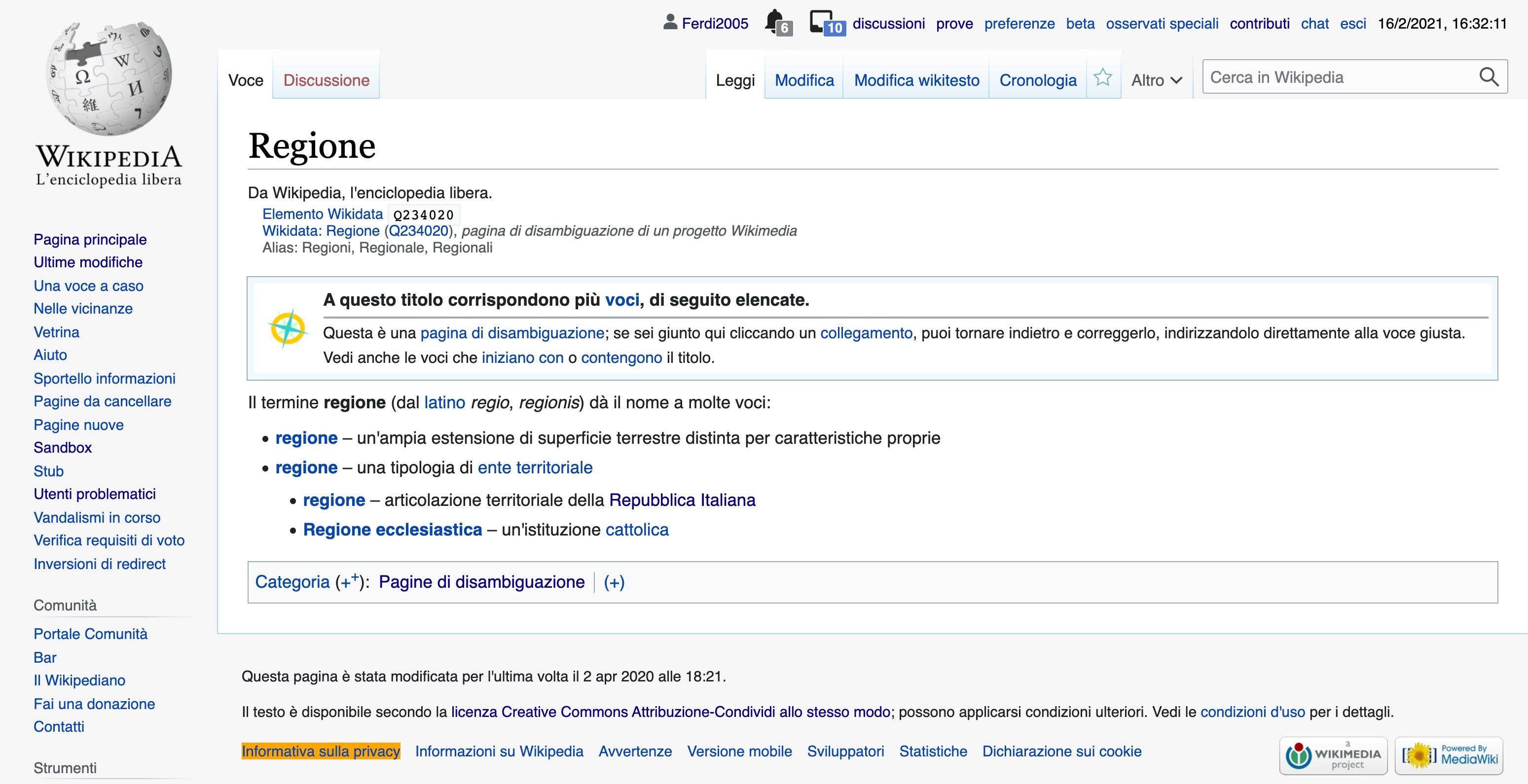 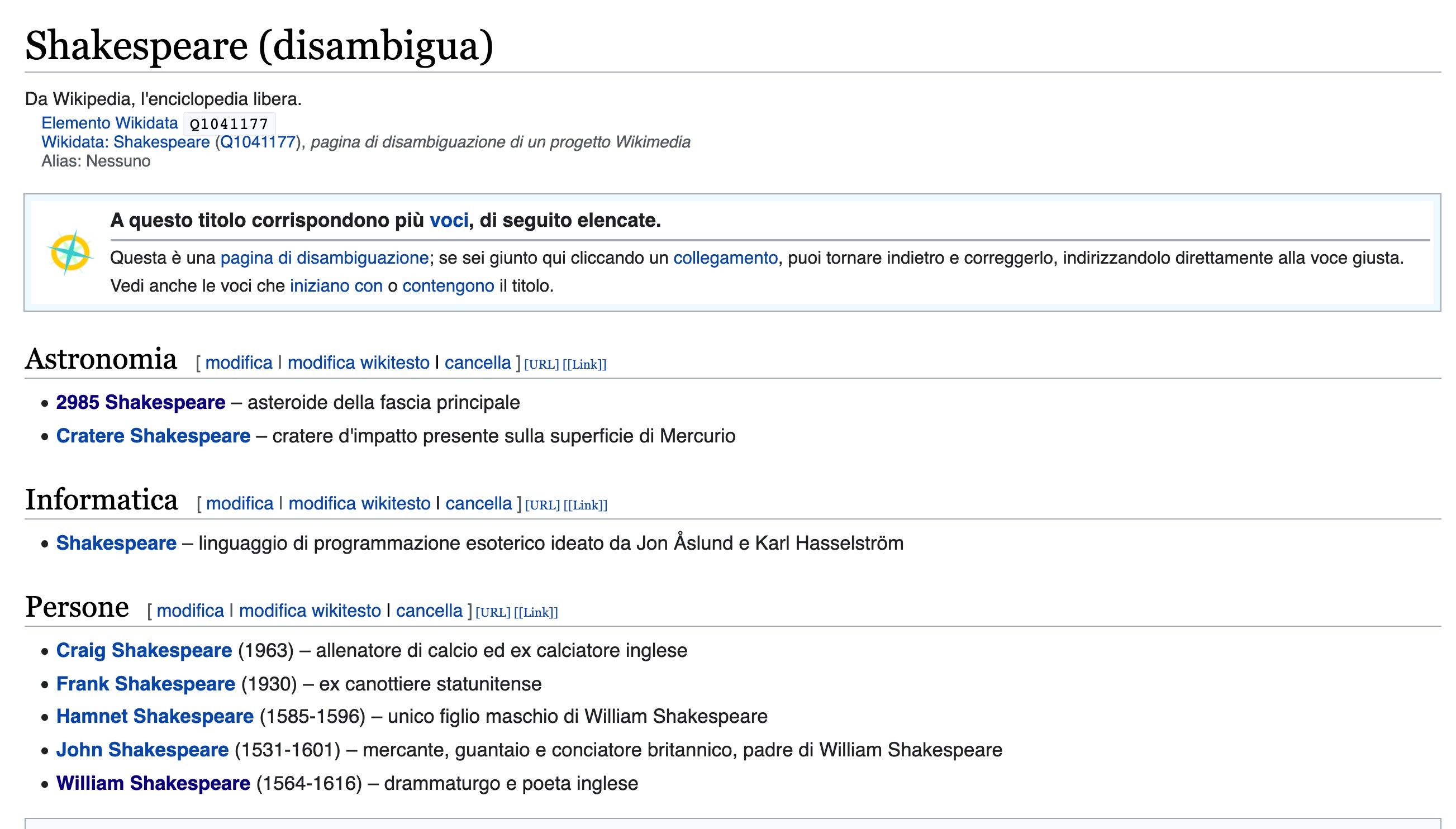 Mercurio
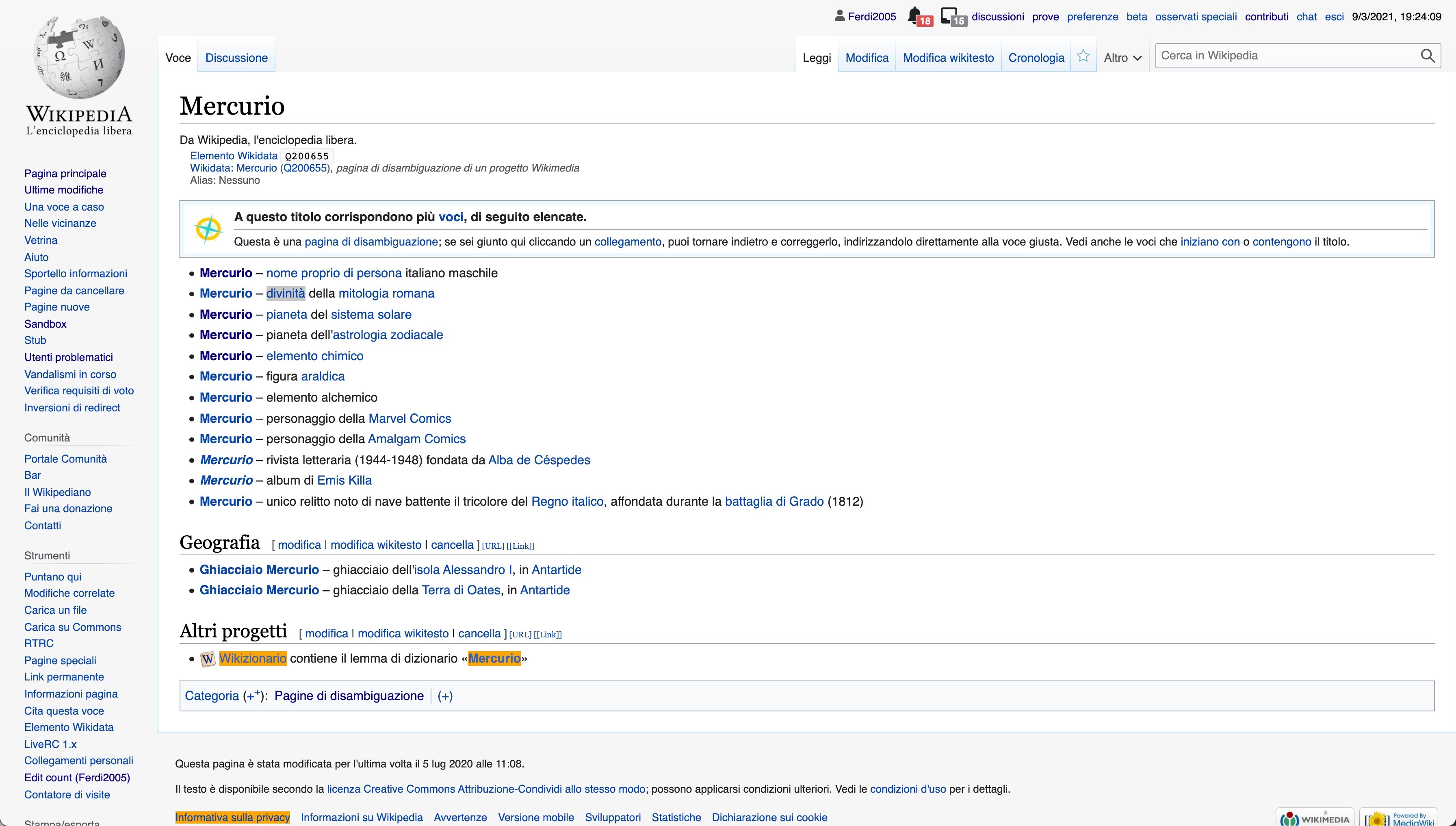 I progetti fratelli
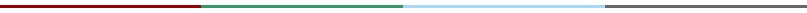 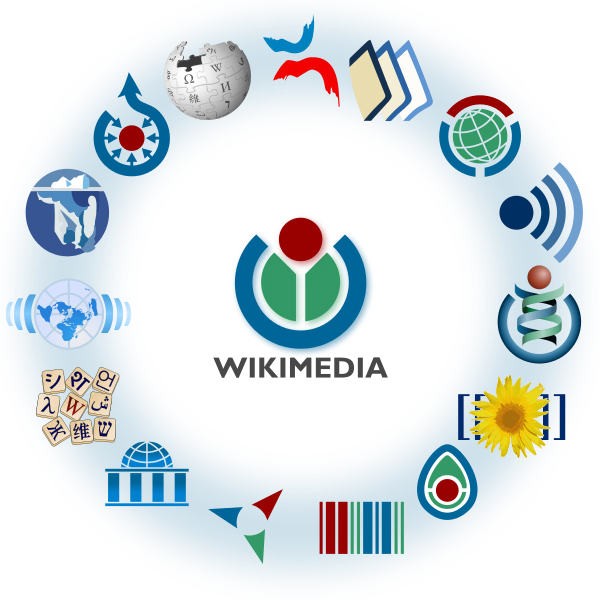 Wikisource in italiano
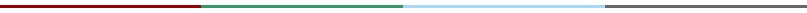 it.wikisource.org
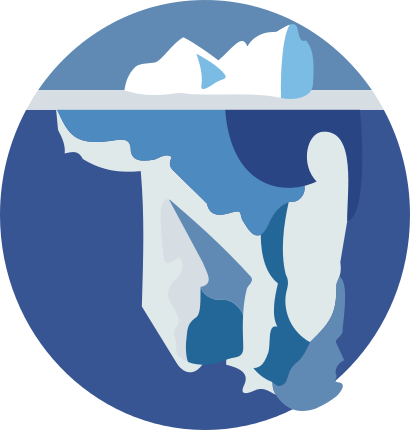 (2005)

Cosa non mettere su Wikisource:
Testi coperti da diritto d'autore
Opere originali non pubblicate
Testi e traduzioni anonime
Commenti ai testi scritti
Materiale compilatorio
Testi in evoluzione
Testi pubblicitari
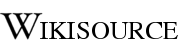 È una biblioteca digitale multilingue,  che accoglie testi e libri in pubblico  dominio o con licenze libere.
Wikimedia Commons
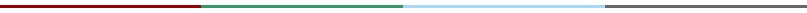 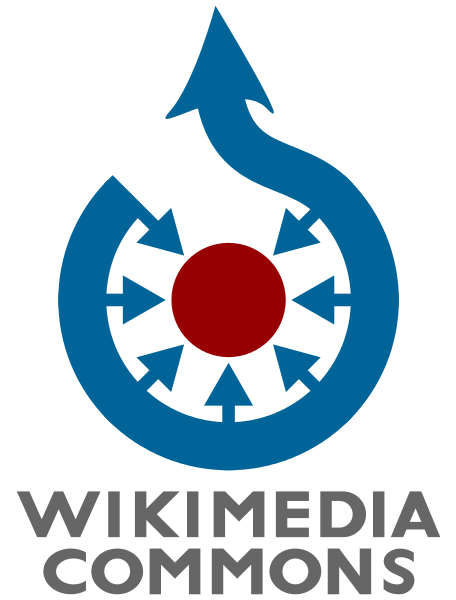 È un archivio di più di 69 milioni di  immagini, suoni ed altri file  multimediali con licenza libera.

I file sono riutilizzabili su tutti i progetti  Wikimedia.
commons.wikimedia.org
Wikizionario e Wikiquote
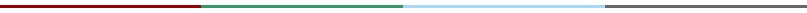 Progetto per la creazione di un dizionario  collaborativo, multilingue e gratuito. È il compagno  lessicale di Wikipedia.
wiktionary.org
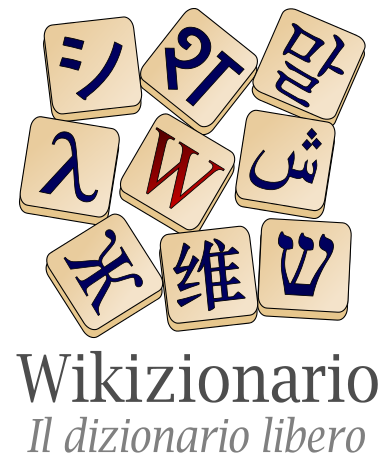 Ampia raccolta di citazioni di persone  famose, opere letterarie, proverbi ecc.
wikiquote.org
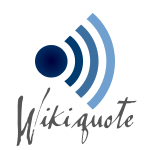 Wikinotizie e Wikibooks
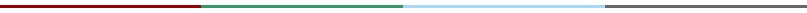 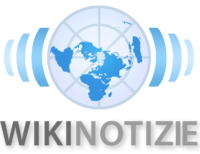 Progetto dedicato agli articoli giornalistici di attualità  liberi, basati su fonti o su esperienze personali  documentabili.
wikinews.org


Progetto multilingue per la raccolta di e-book con  licenza libera, come libri di testo, didattici, manuali e  libri commentati.
wikibooks.org
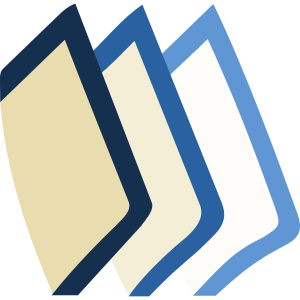 Wikivoyage e Wikidata
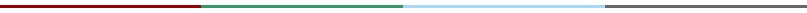 Guida turistica mondiale aggiornabile e dal  contenuto libero.
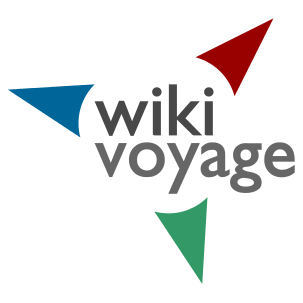 wikivoyage.org
Database universale di dati strutturati, consultabile e  modificabile da tutti e impiegato nei progetti Wikimedia  (2012).
wikidata.org
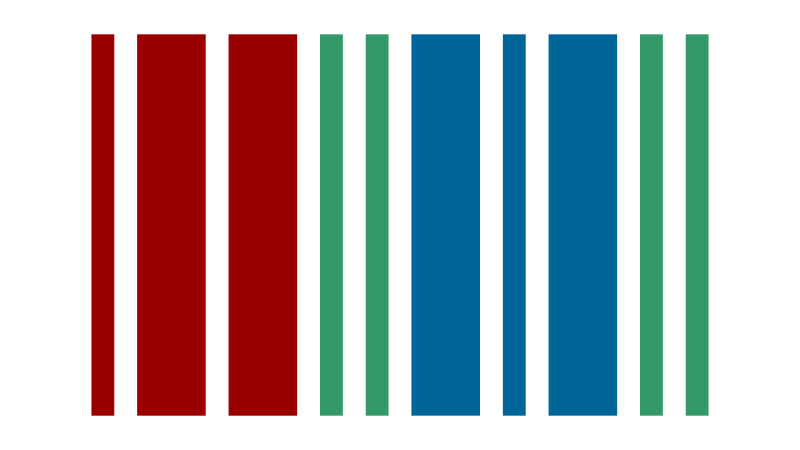 Wikiversità e Vikidia
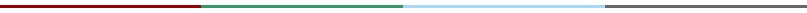 Lezioni libere per i ragazzi delle scuole e università di  ogni ordine e grado, anche con quiz ed esercizi.
wikiversity.org
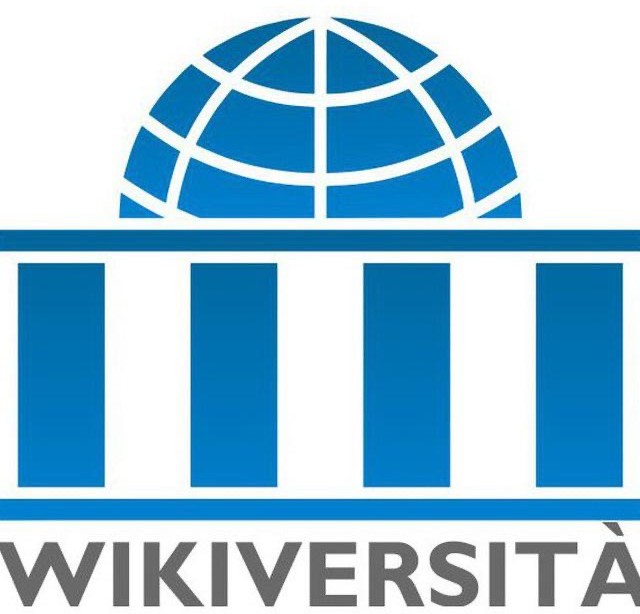 Non un progetto Wikimedia, enciclopedia libera  dedicata ai ragazzi dagli 8 ai 13 anni, utile per esercitarsi  nella redazione di contenuti enciclopedici.
vikidia.org
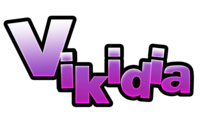 OpenStreetMap (OSM)
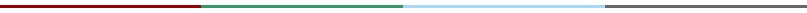 Progetto collaborativo finalizzato a creare  mappe a contenuto libero del mondo.
Raccolta mondiale di dati geografici, con scopo
principale la creazione di mappe e cartografie.
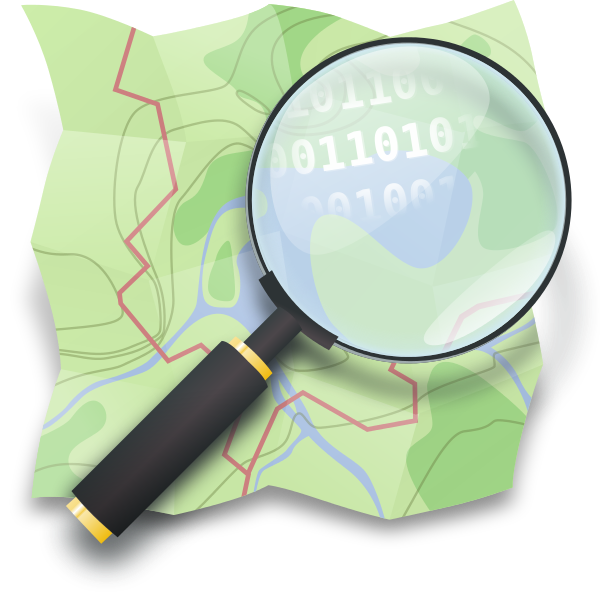 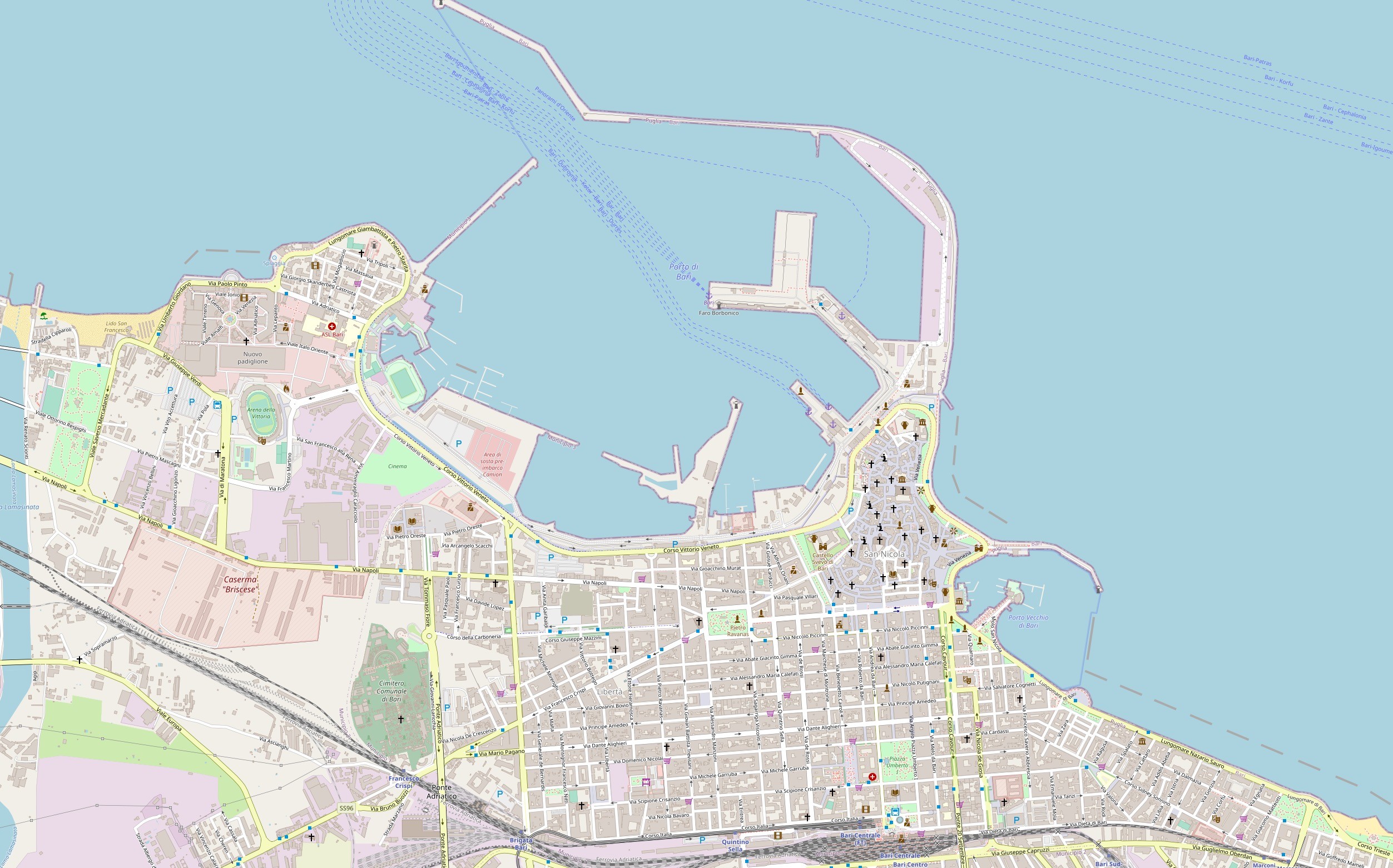 openstreetmap.org
Lanciato il 1° luglio 2004
Dal 2013 Wikimedia Italia rappresenta  anche la comunità italiana di
OpenStreetMap
Estratto della mappa di Bari, © OpenStreetMap contributors
Wikimania
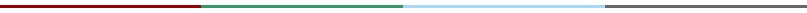 Wikimania è la conferenza annuale per gli  utenti dei progetti Wikimedia.


I temi e le discussioni riguardano i progetti  della Wikimedia Foundation, il software libero  e la diffusione della conoscenza libera.
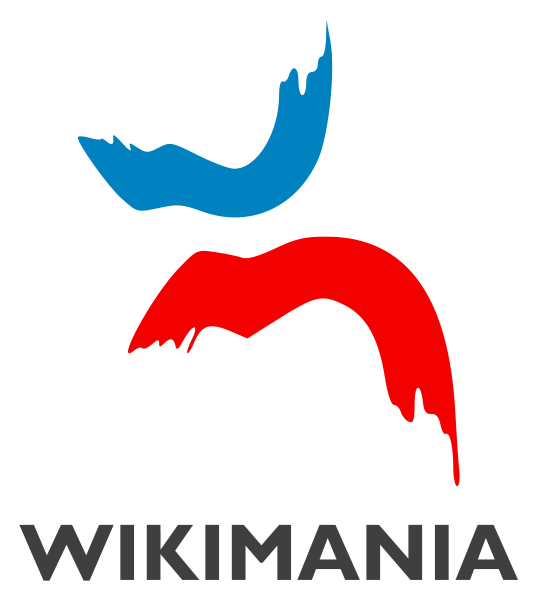 2005: Francoforte	2006: Cambridge	2007: Taipei	2008: Alessandria d'Egitto
2009: Buenos Aires 2010: Danzica 2011: Haifa	2012: Washington
2013: Hong Kong	2014: Londra	2015: Città del Messico 2016: Esino Lario
2017: Montréal  2018: Città del Capo 2019: Stoccolma
Come contribuire a Wikipedia
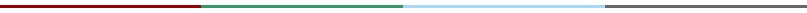 Le linguette
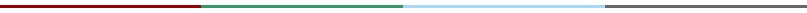 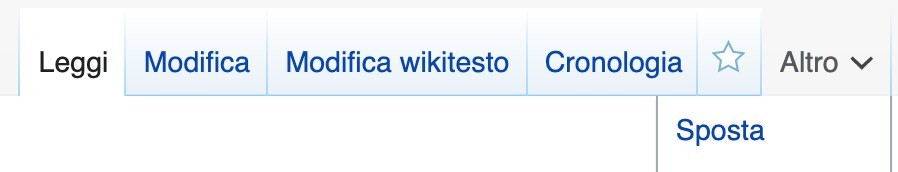 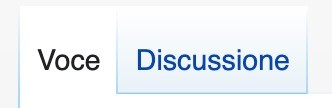 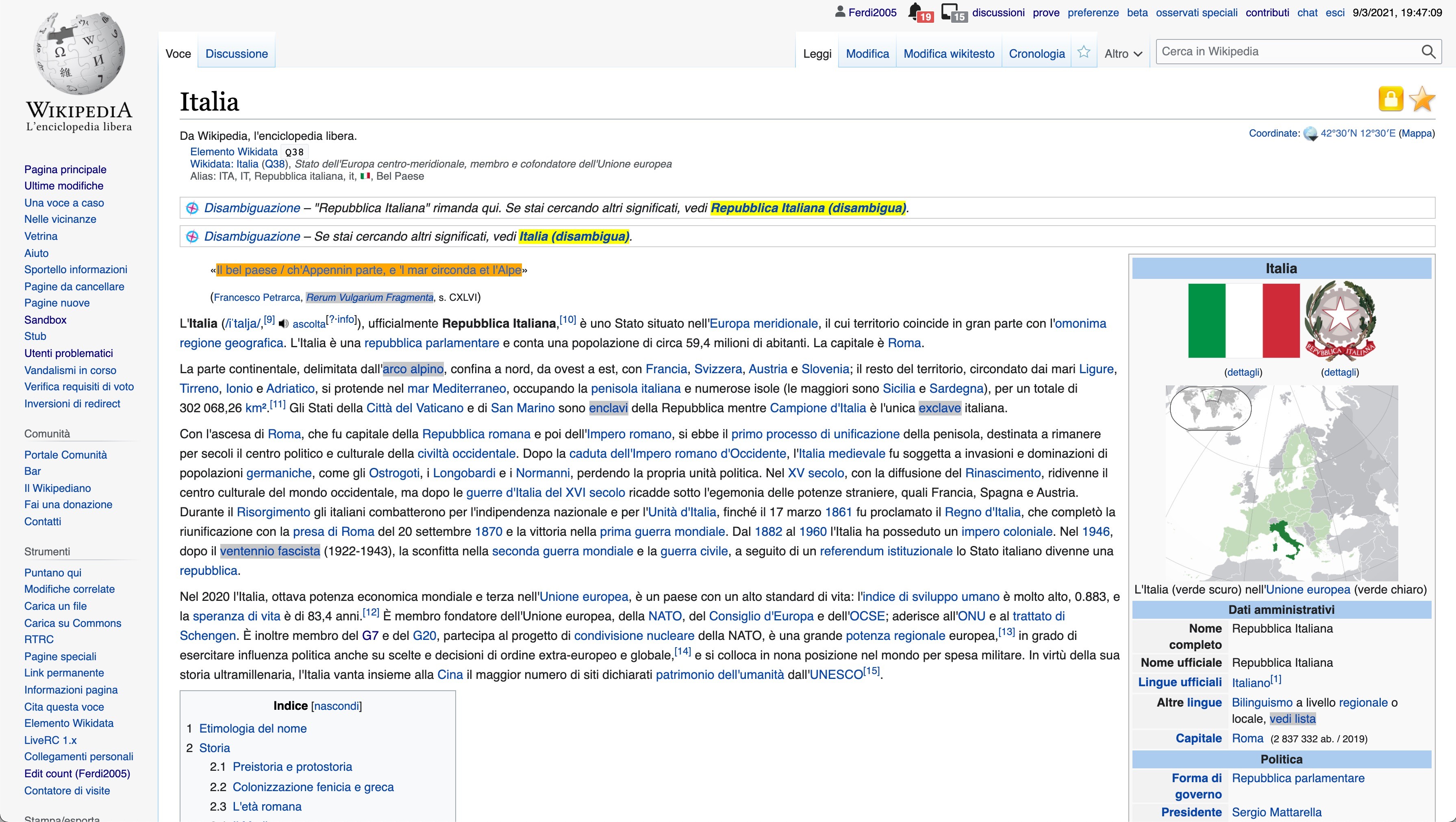 Modifica (Visual Editor)
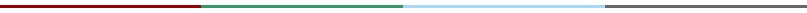 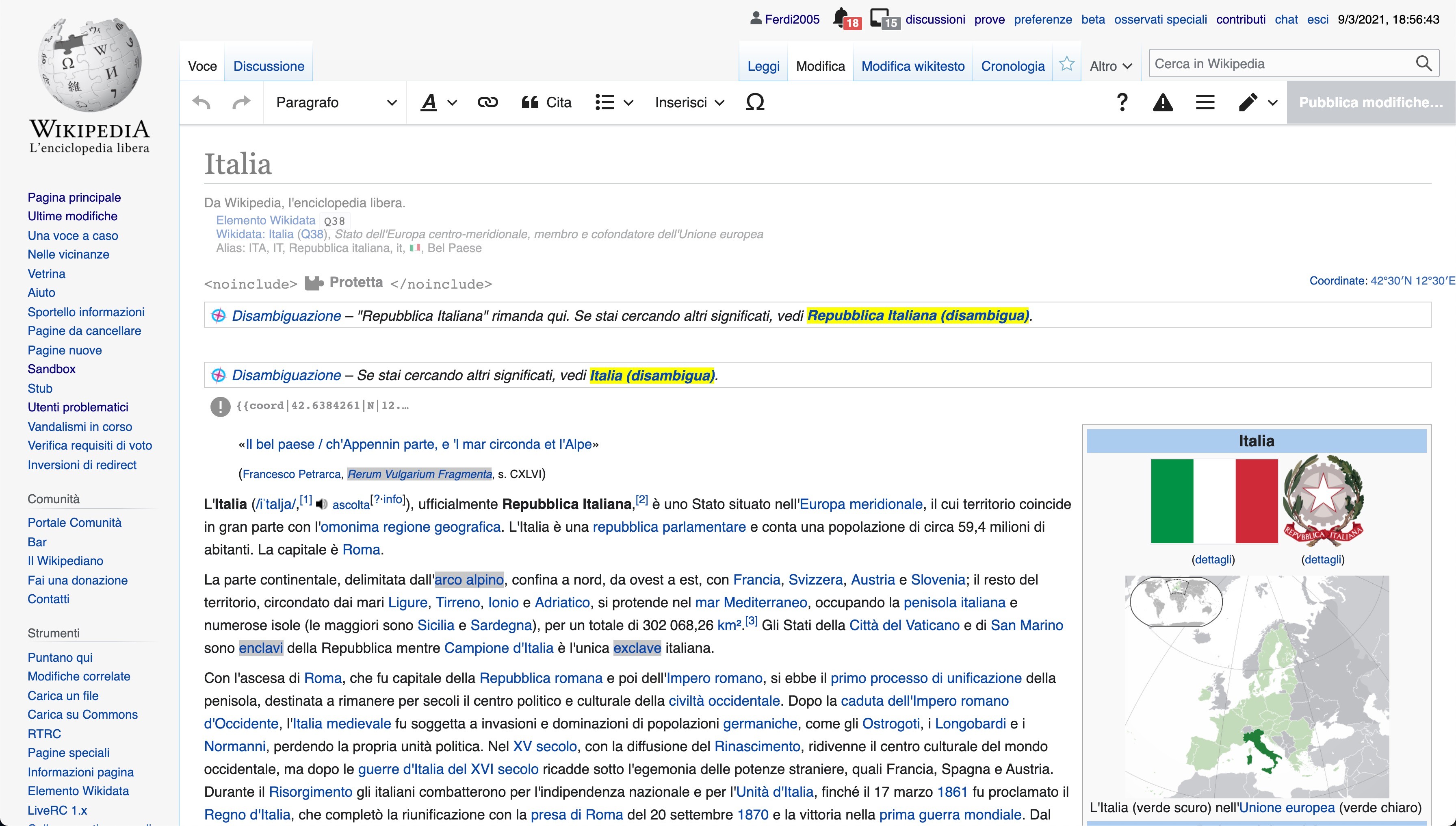 Modifica wikitesto (già Modifica sorgente)
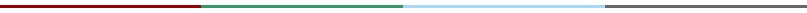 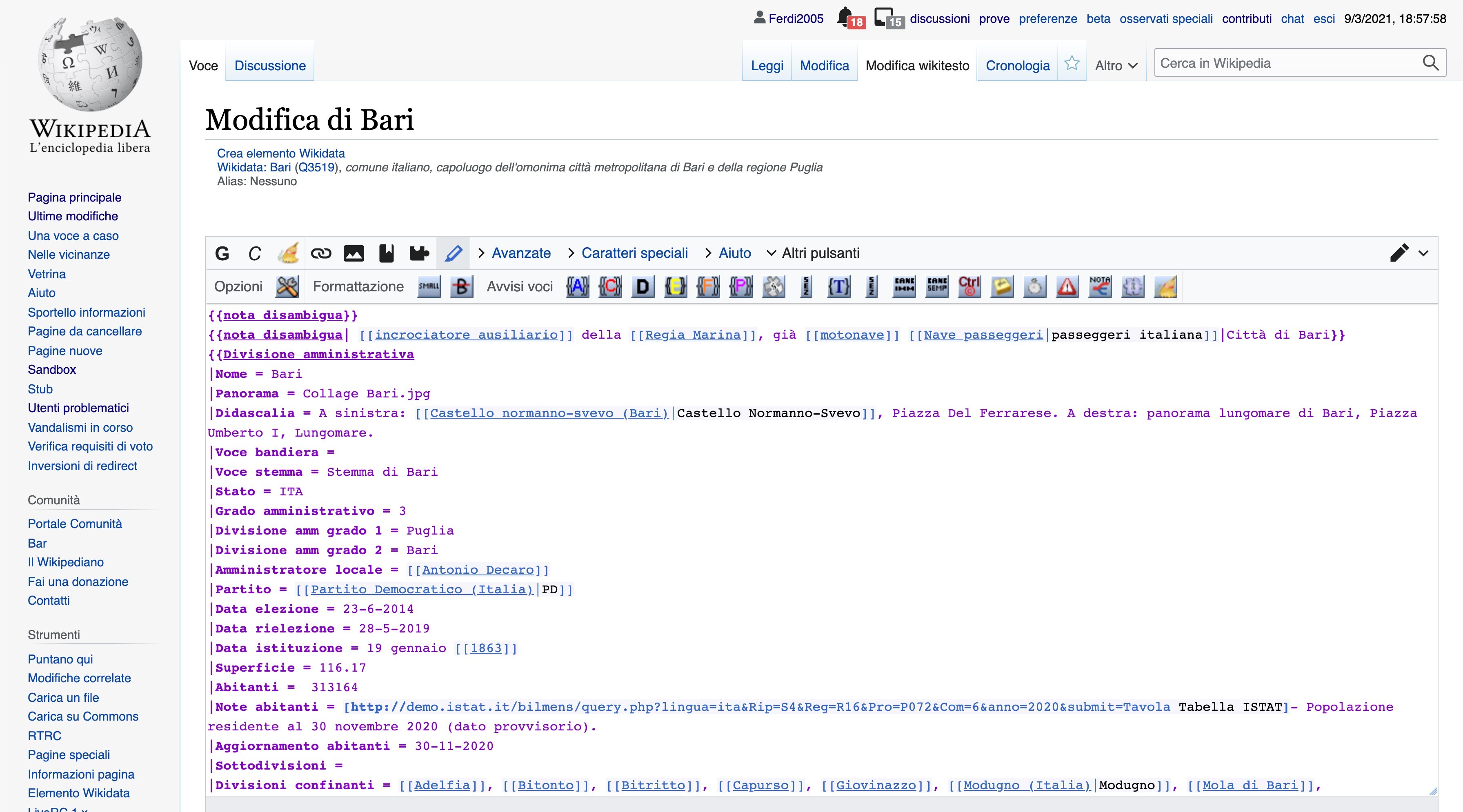 Il tasto «Pubblica le modifiche»
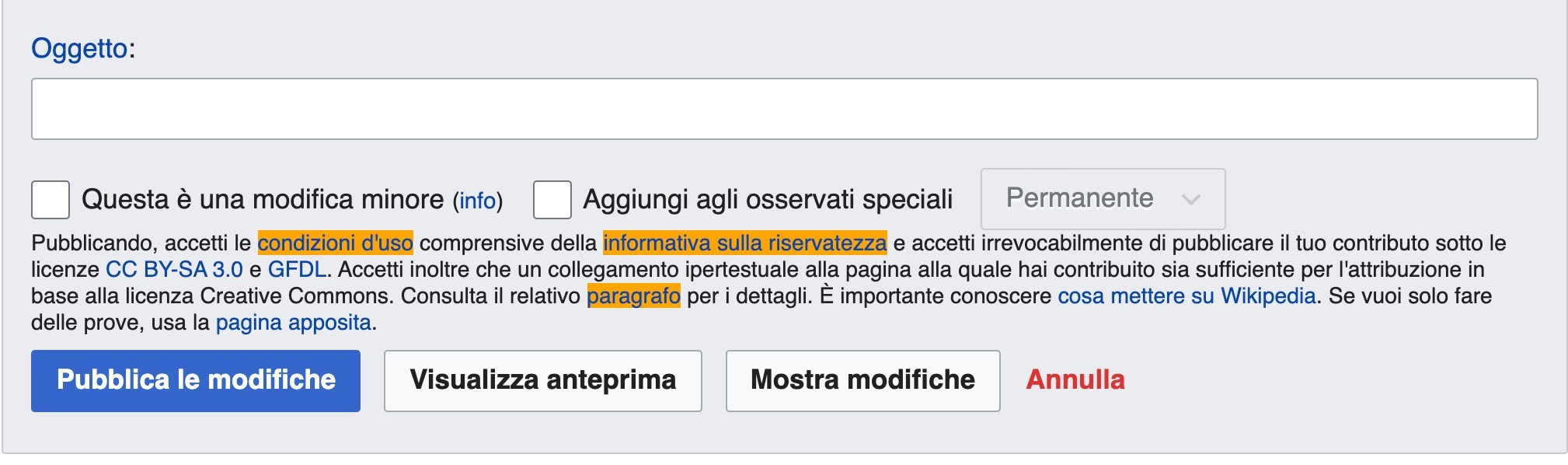 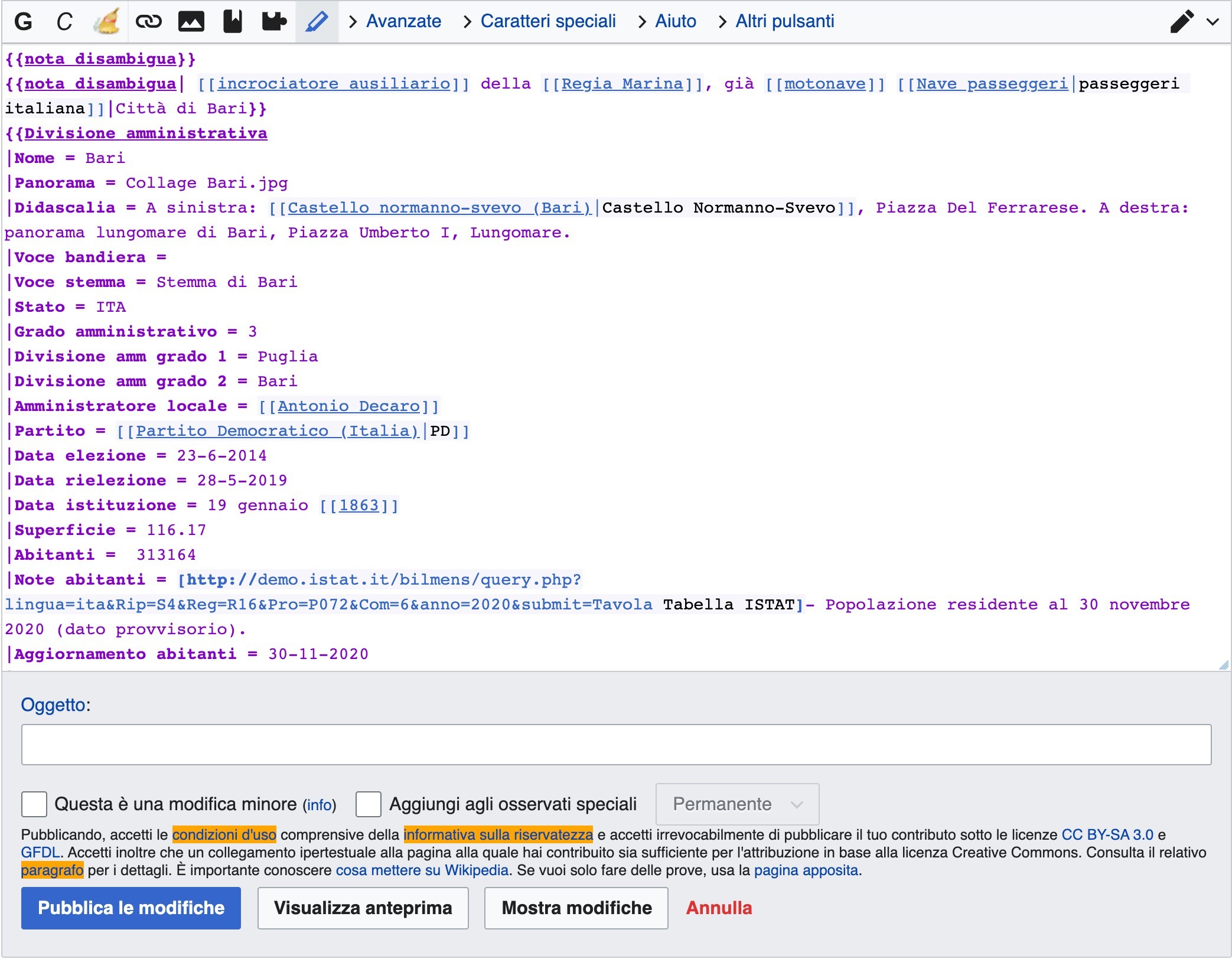 Il Wikitesto
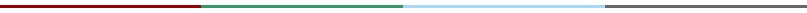 [[wikilink]] (collegamento ad una pagina interna)
[[wikilink|testo da visualizzare]]
''corsivo''
'''grassetto'''
■	==Sezione==
[http://www.sito.com Link esterno]
* elenco puntato
# elenco numerato
<!-- Testo da nascondere -->
{{Nome template|parametro = testo}}
[[Categoria:Nome categoria]]
Template
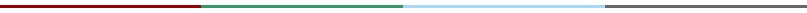 Modello che può essere incluso nelle pagine con:
{{Nome template|parametro 1 = valore 1}}
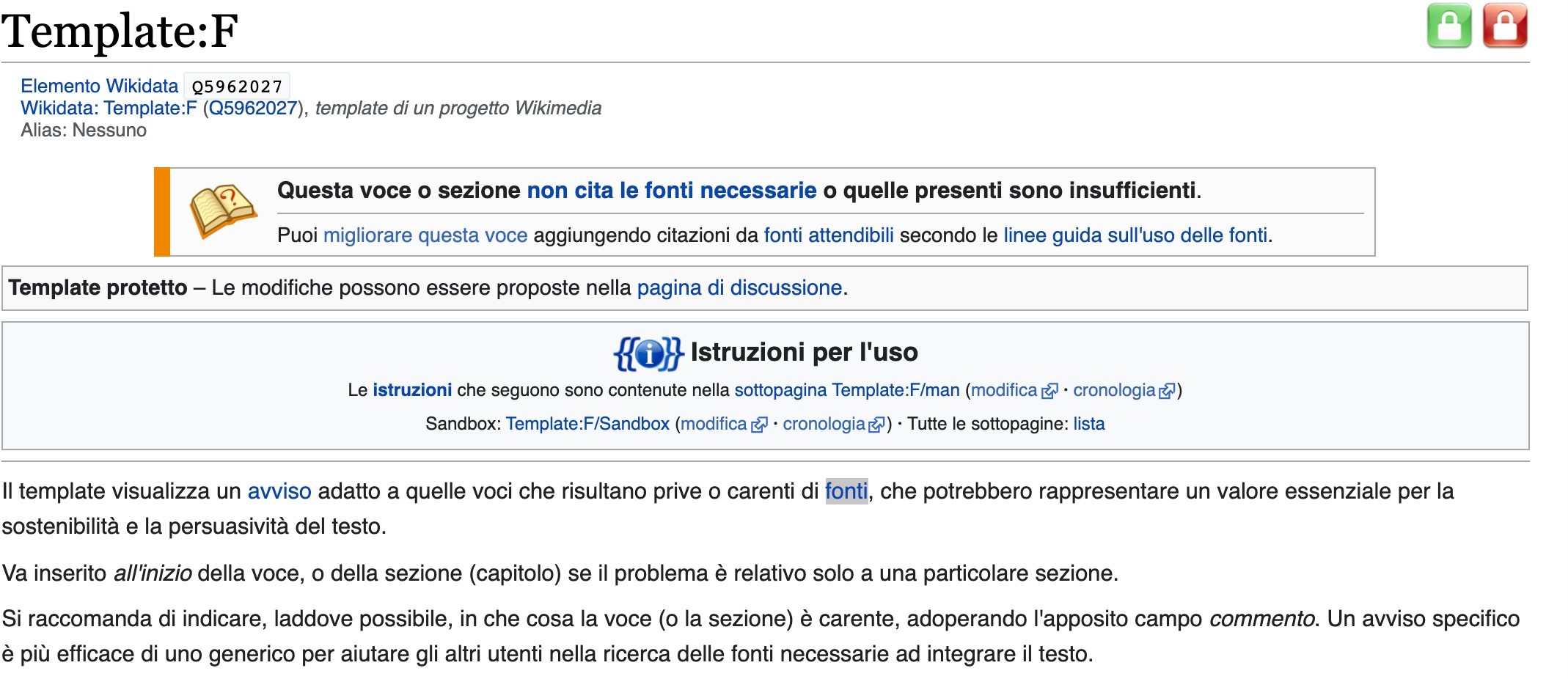 {{F|argomento|mese anno}}  {{F|biografie|marzo 2021}}
Esempio di template sinottico
Infobox azienda

{{Azienda
| nome = Azienda
| logo = Wikipedia.png
| tipo = Società per azioni
| luogo_fondazione = Roma
| fondatori = Mario rossi
| nazione = ITA
| sede = Milano
| gruppo = Aziende riunite S.p.A.
| persone_chiave = Maria Bianchi, AD
| industria = informatica
| dimensioni = grande
| fatturato = 1234,55
| anno_fatturato = 2009
| utile netto = 2345,90
| dipendenti = 1234
| anno_dipendenti = 2009
| slogan = Di più
}}
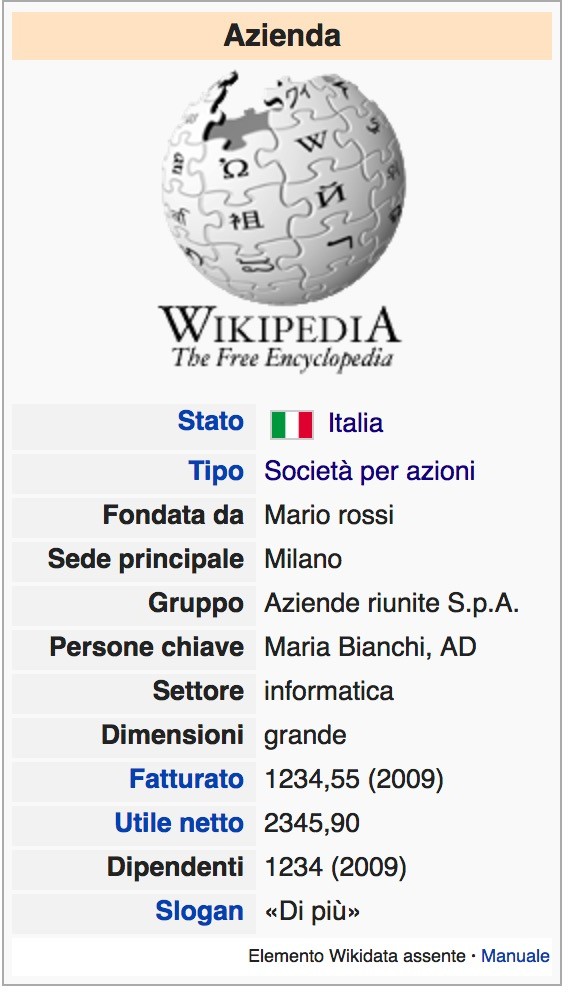 I namespace
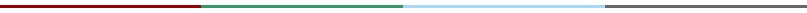 Namespace principale: (ns0)
Wikipedia:
Aiuto:
File: media (immagini e video)

Namespace: Nome pagina  Wikipedia:Vetrina per il NS Wikipedia  Mercurio per il NS0
Namespace
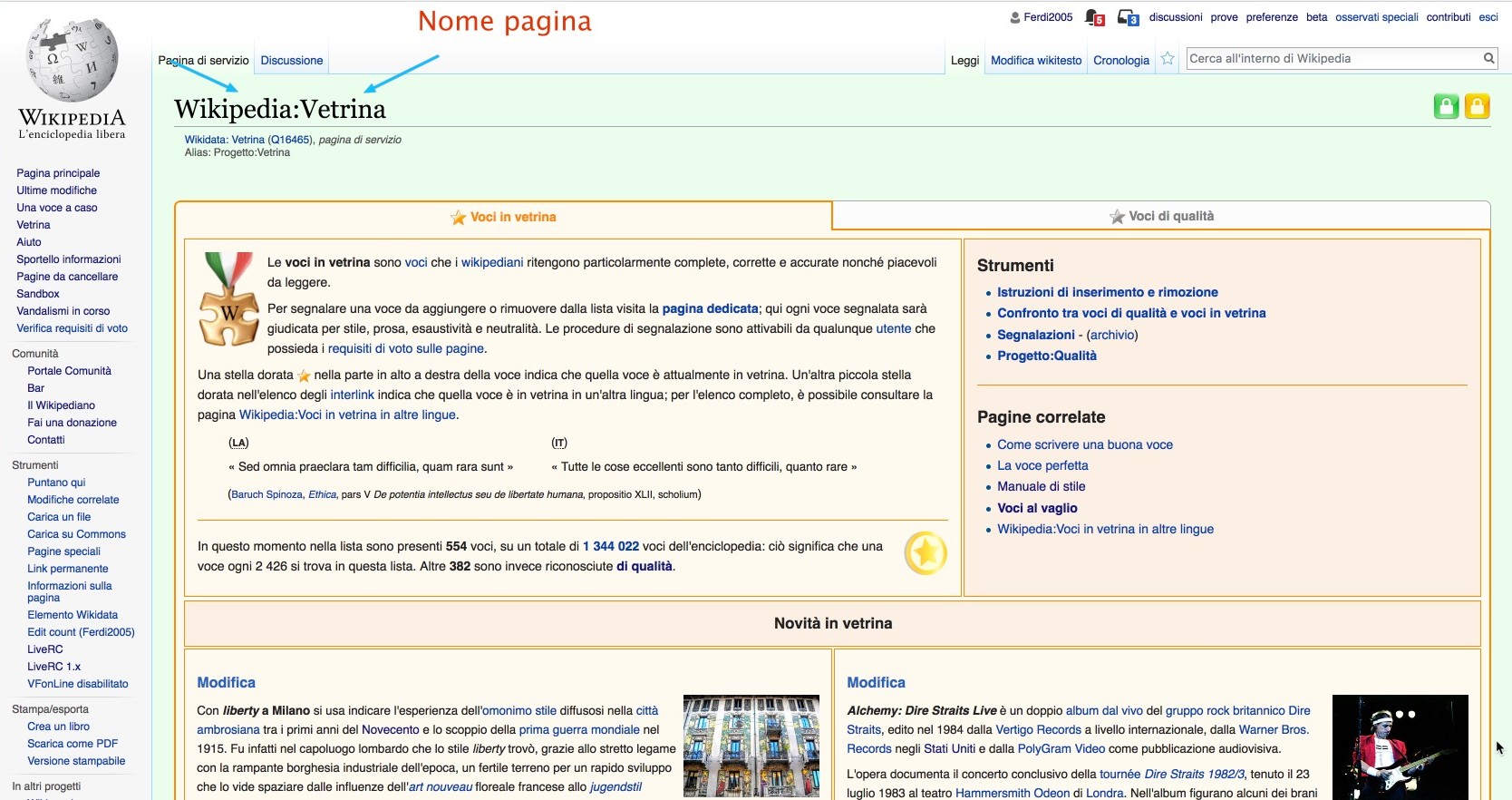 Uso delle fonti
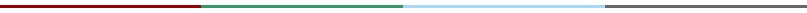 Quando scriviamo su Wikipedia

[[Wikipedia:Uso delle fonti]]
Dobbiamo citare le fonti…
[[Aiuto:Riformulare un testo]]
RIFORMULARE
… senza copiarle!
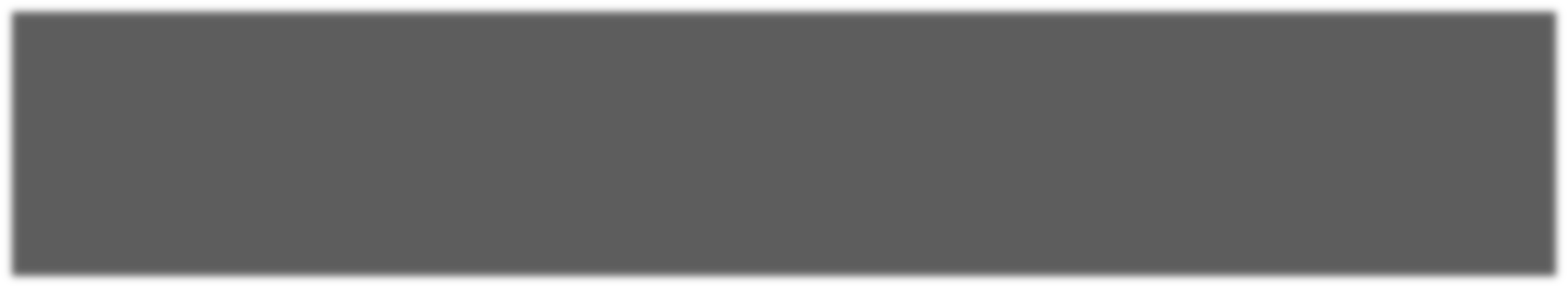 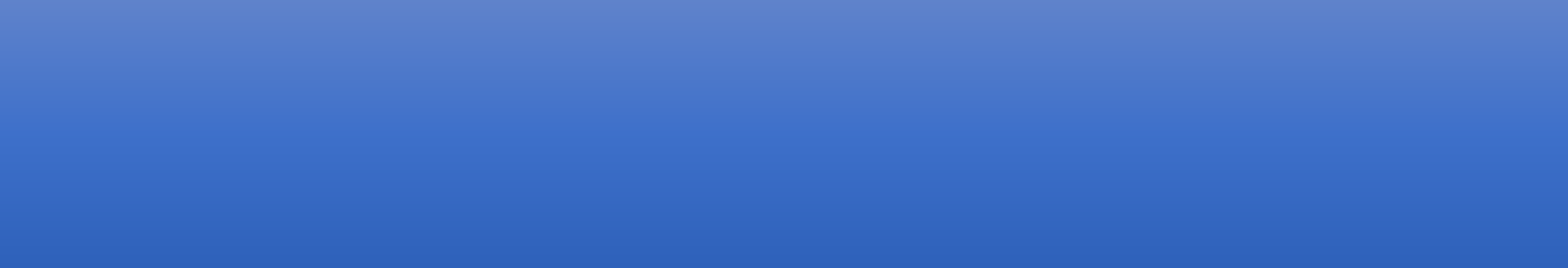 Nelle voci di Wikipedia vanno sempre indicate le fonti attendibili dalle  quali sono tratte le informazioni riportate.
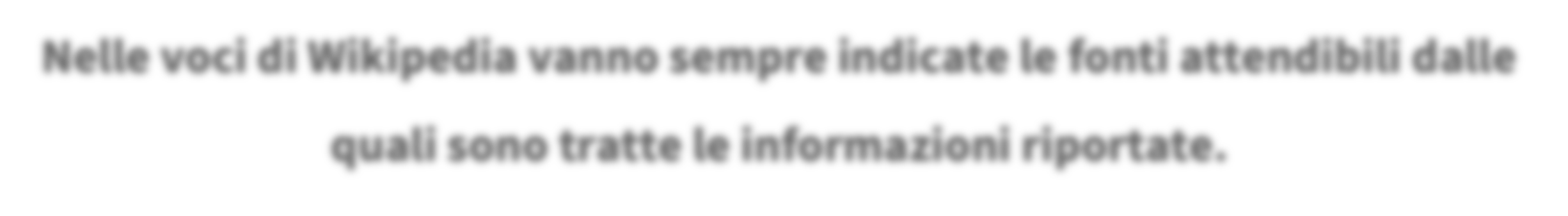 Uso delle fonti
Visual Editor
1
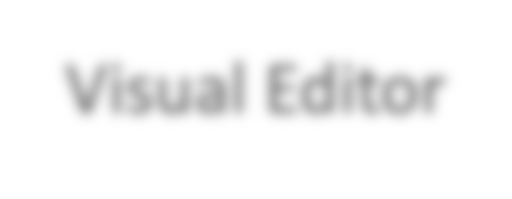 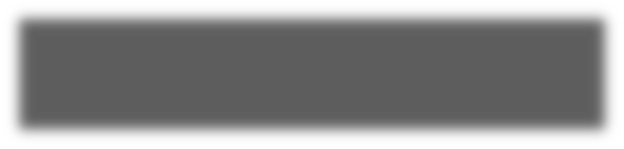 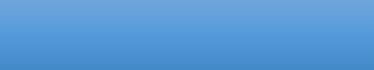 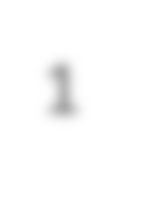 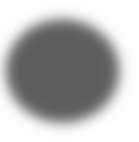 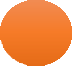 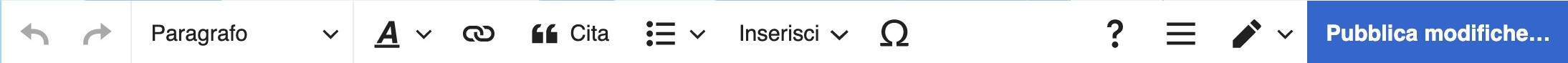 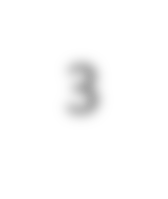 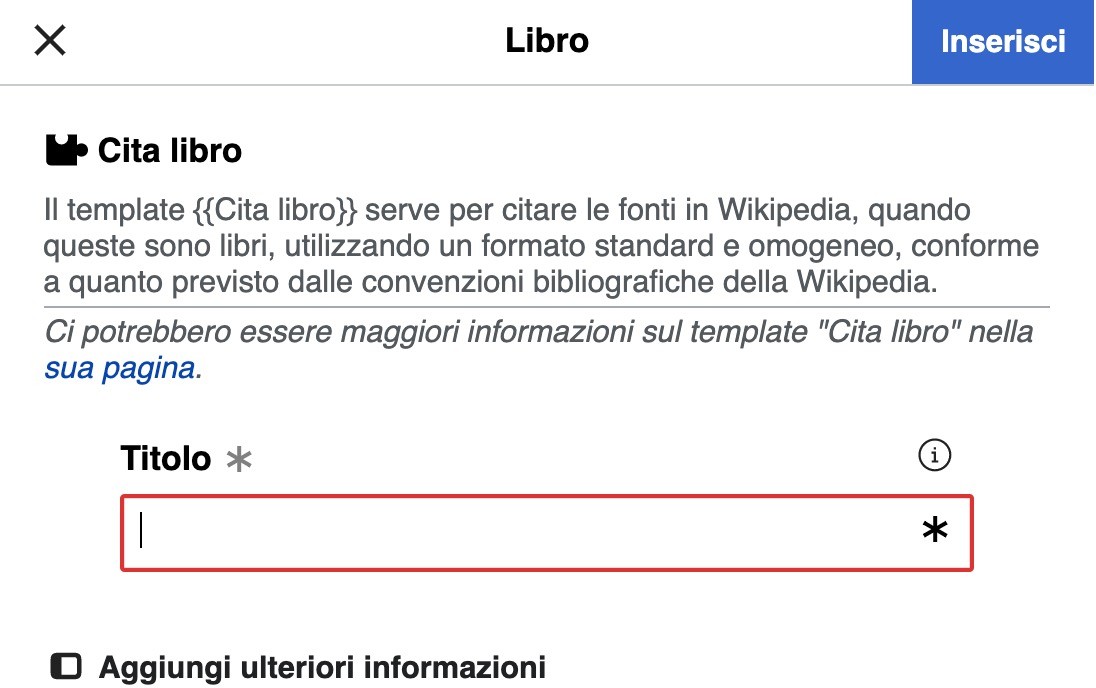 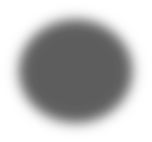 3
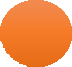 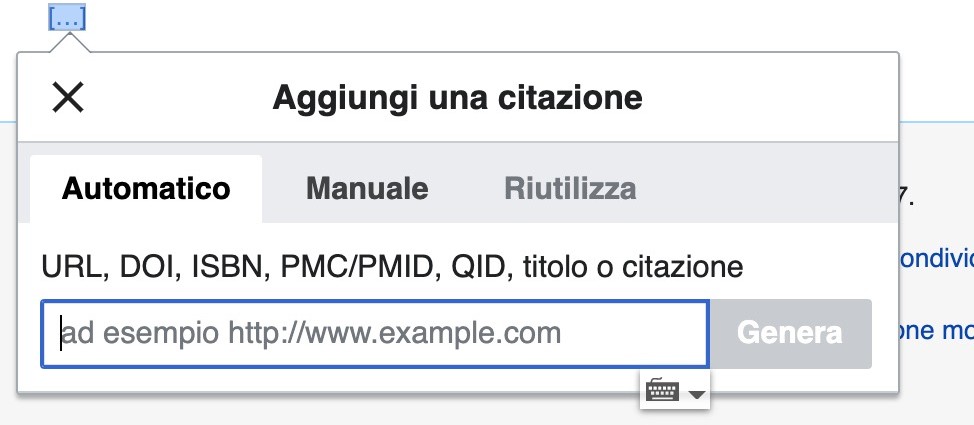 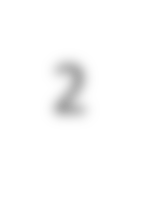 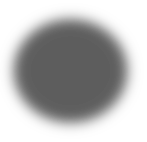 2
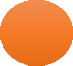 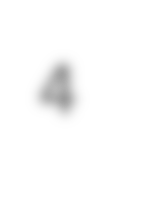 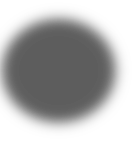 4
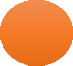 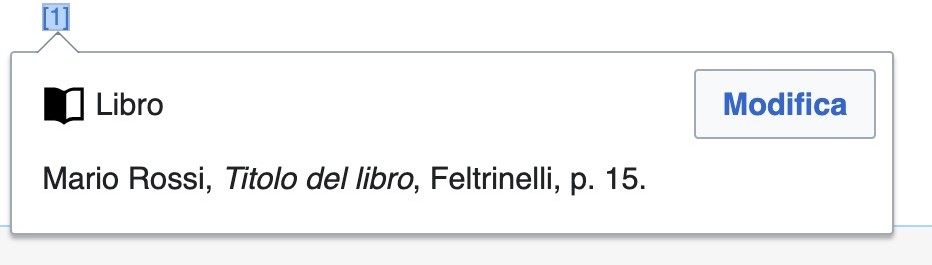 Wikitesto
<ref>{{Cita libro|autore=Mario Rossi|titolo=Titolo del libro|editore=Feltrinelli|p=15}}</ref>
[[Template:Cita web]], [[Template: Cita news]], [[Template:Cita libro]]…
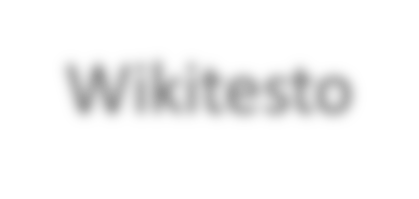 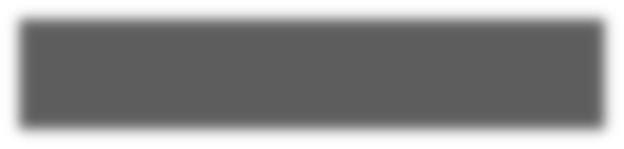 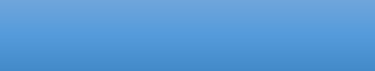 Domande?
Ferdinando Traversa
ferdinando.traversa@wikimedia.it
Le immagini contenute in questa presentazione provengono da siti della Wikimedia Foundation Inc.  L'utilizzo dei loghi della Wikimedia Foundation e di Wikimedia Italia è soggetto alle Wikimedia visual identity guidelines.
Il testo e le immagini sono disponibili secondo la licenza Creative Commons Attribuzione-Condividi allo stesso modo 4.0 (CC BY-SA).
Lavoro di Ferdinando Traversa, derivato da un’opera di Cristian Cenci (ChristianNX)
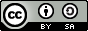